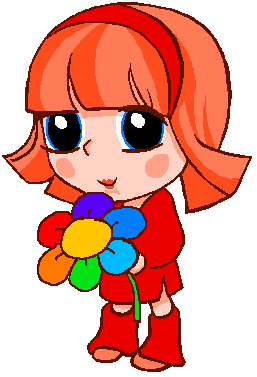 Група “Веселка”
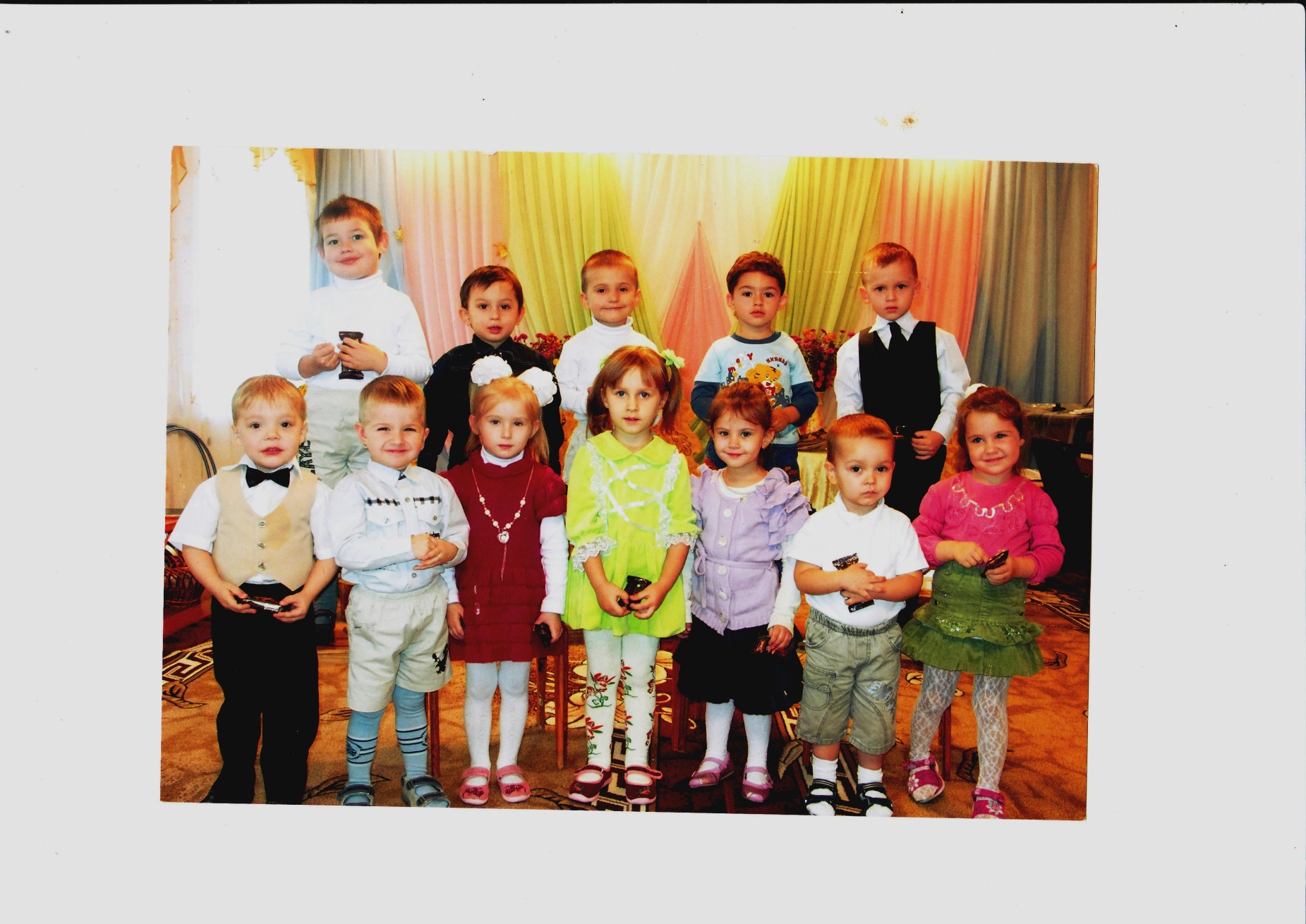 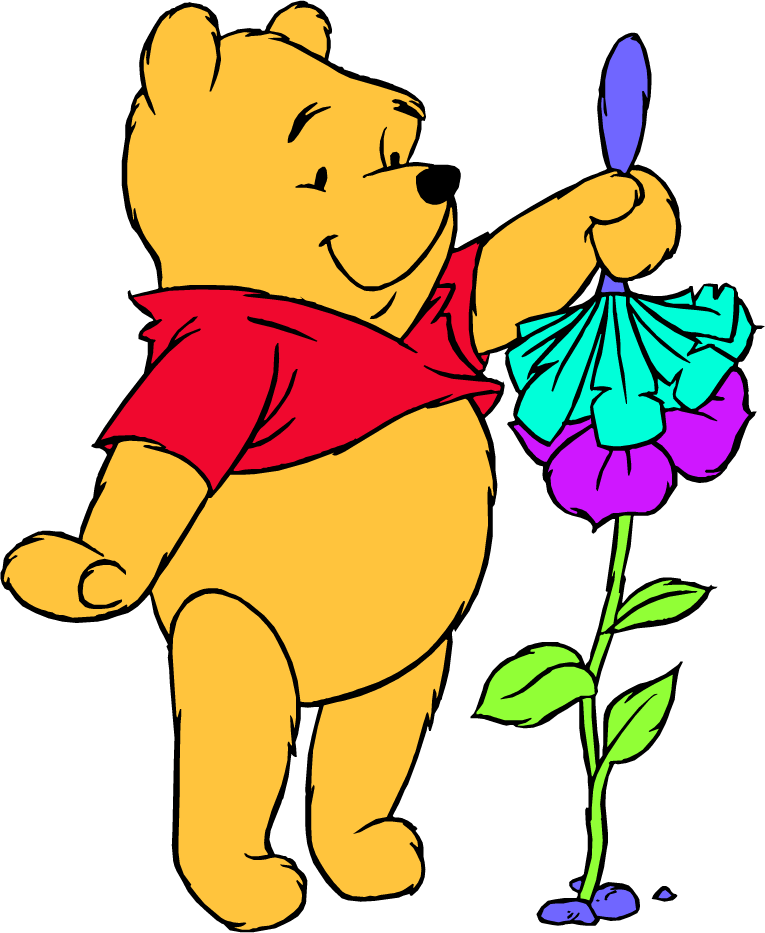 КДНЗ “Білочка”
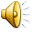 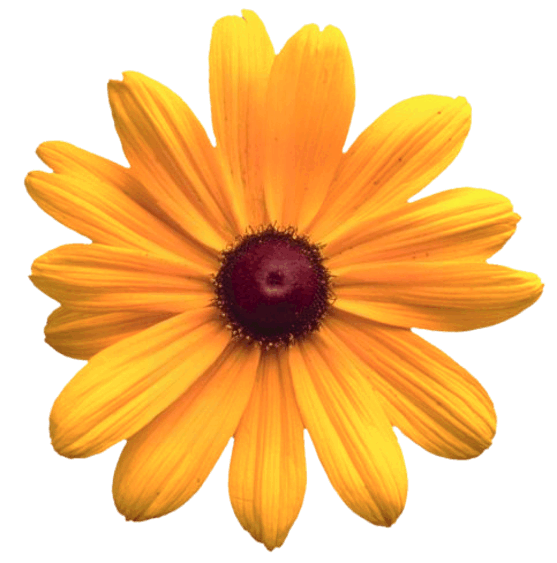 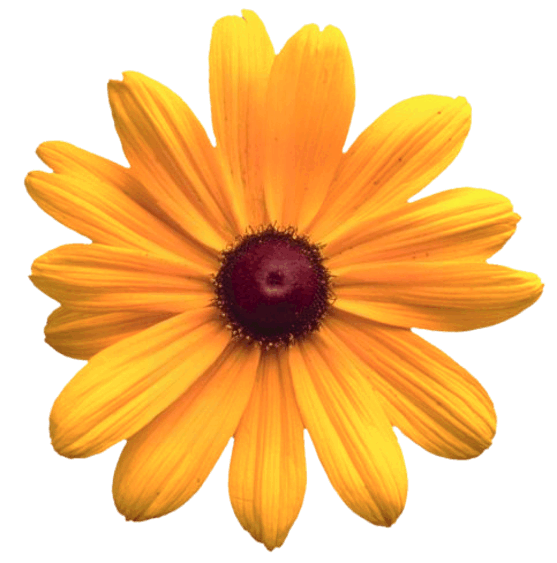 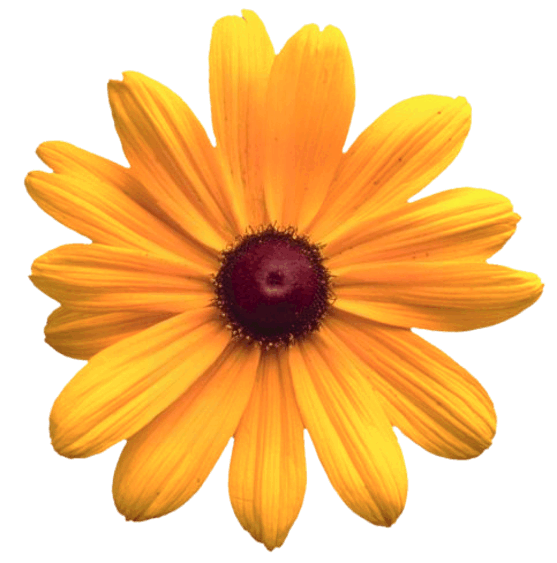 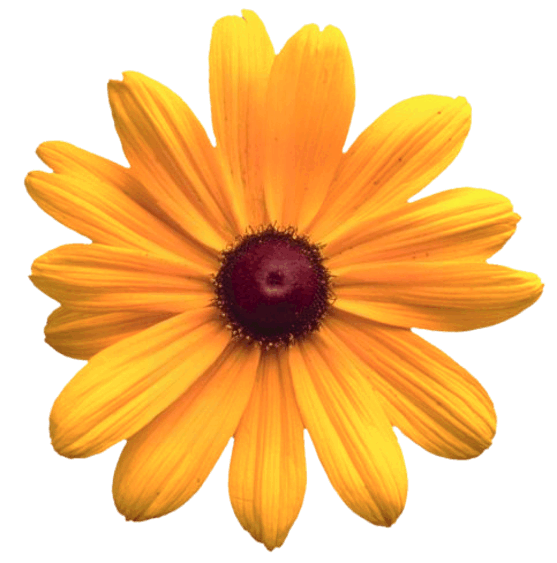 Девіз групи:“Ми малята веселкові,до добрих справ завжди готові”
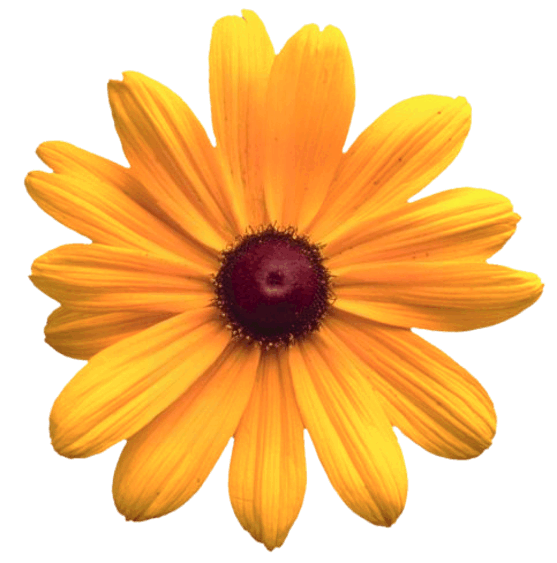 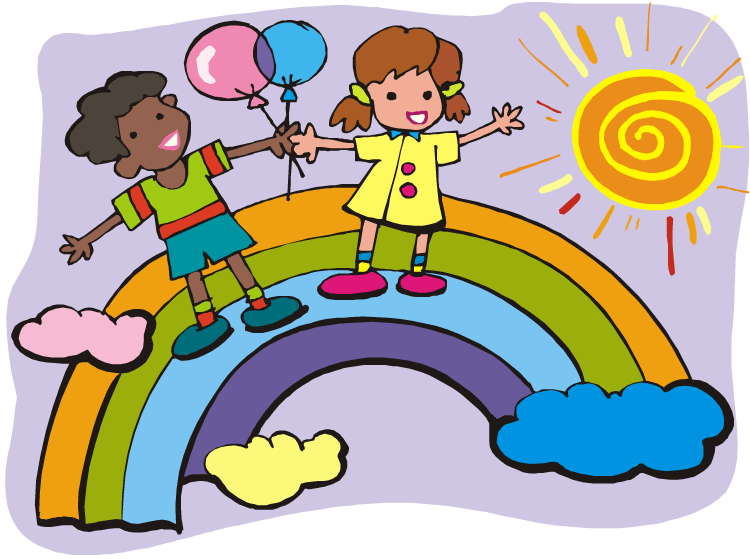 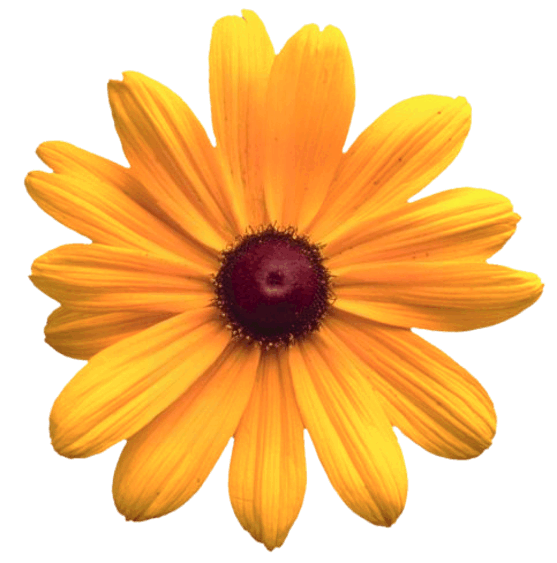 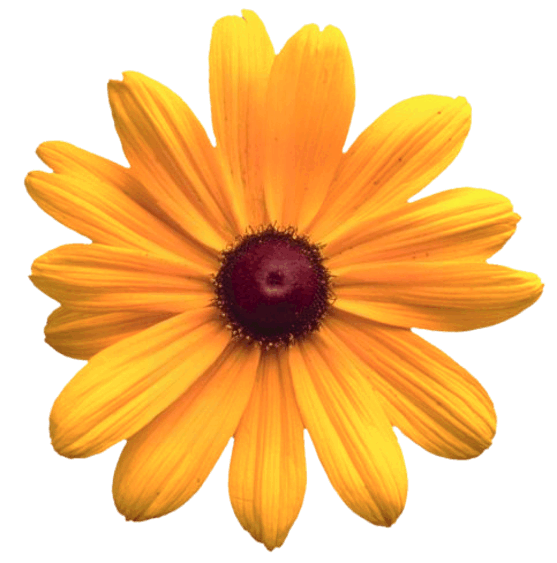 Проблема групи:
“Екологічне виховання”
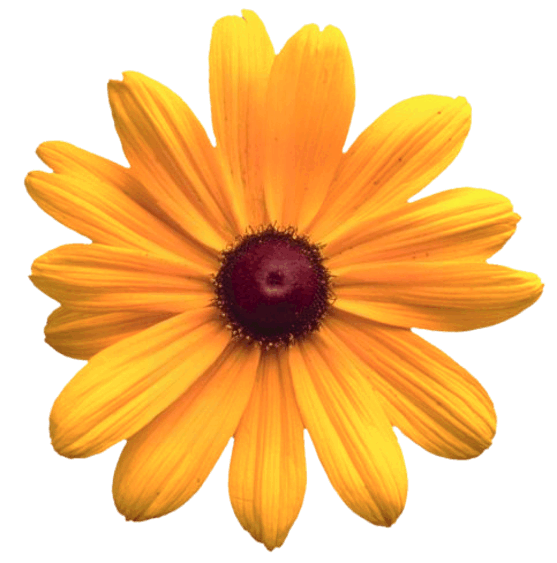 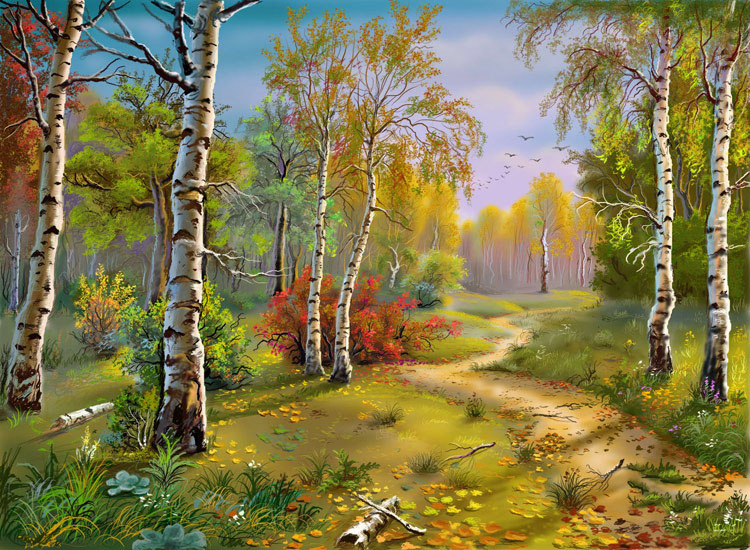 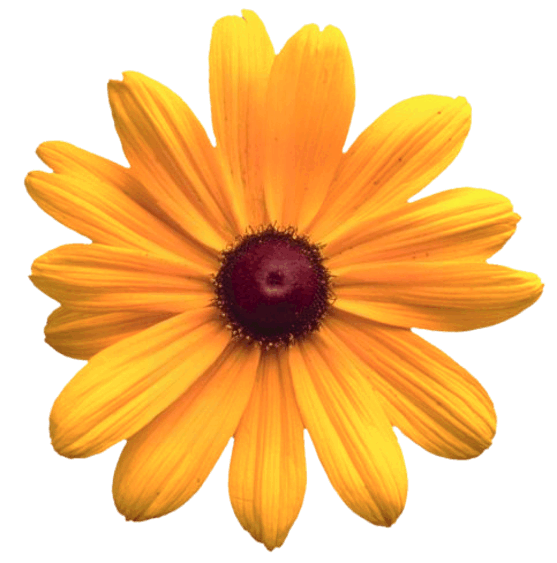 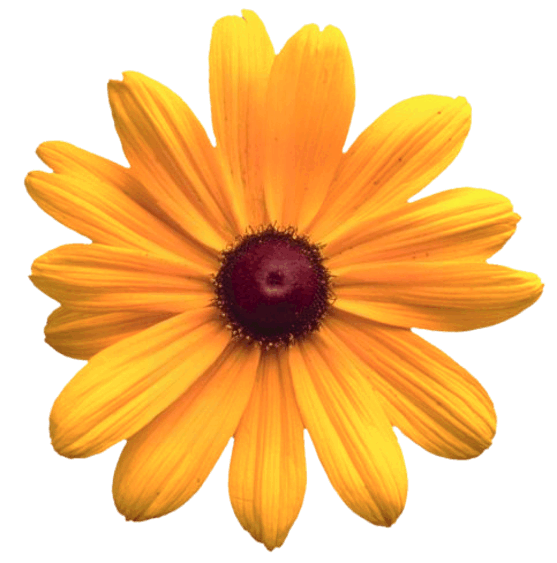 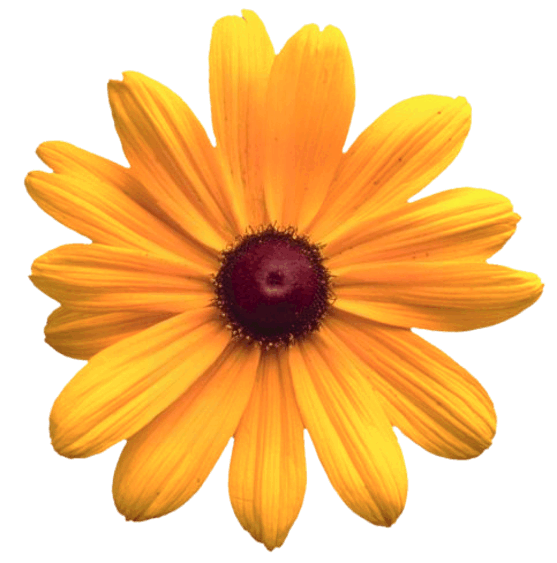 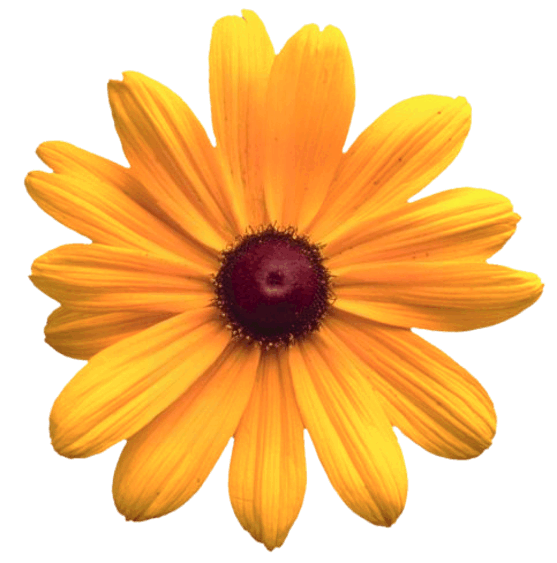 З дітьми працюють:
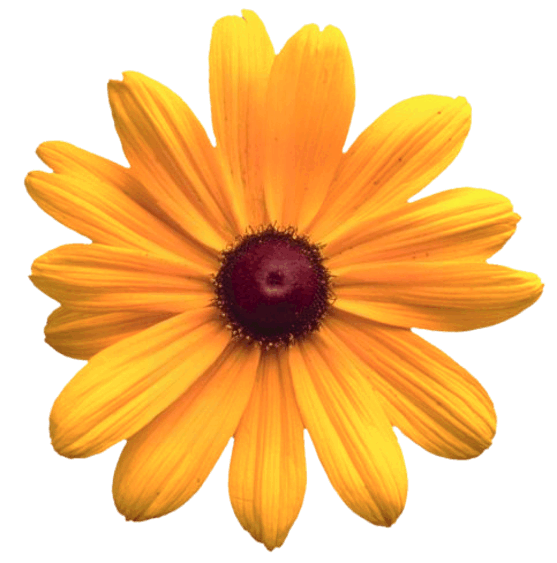 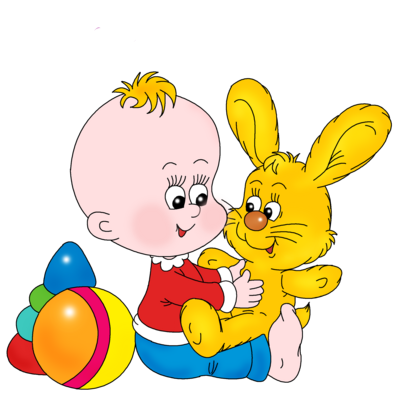 Черник Олена  Григорьевна
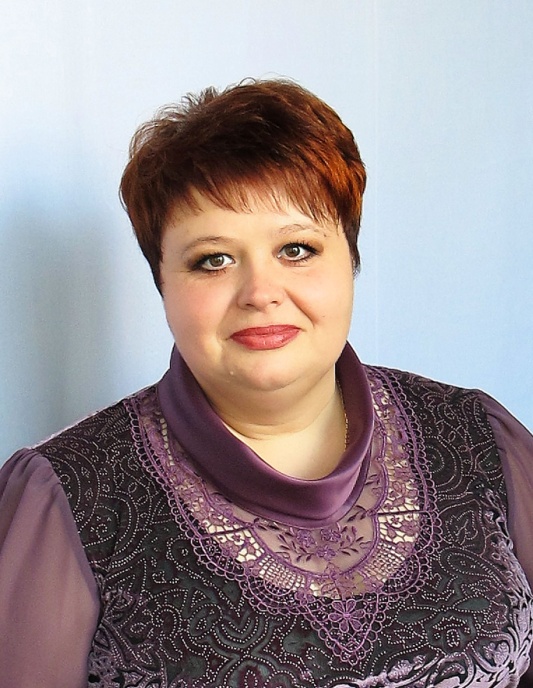 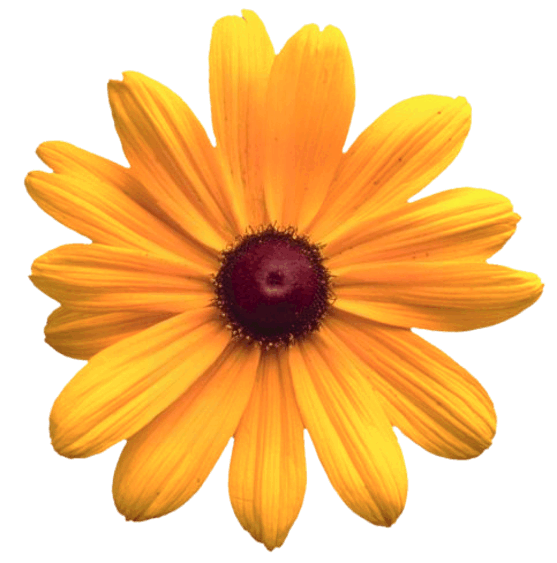 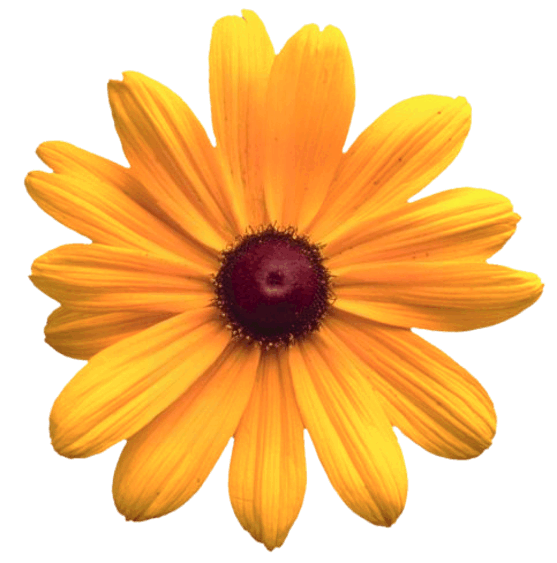 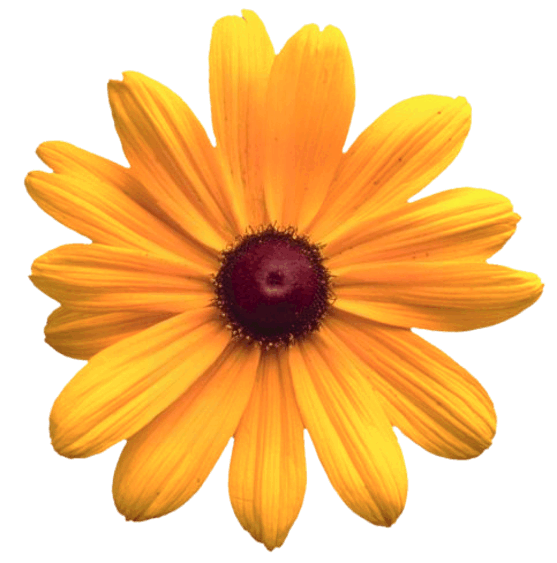 Помічник вихователя:
Хандрига Надія Василівна
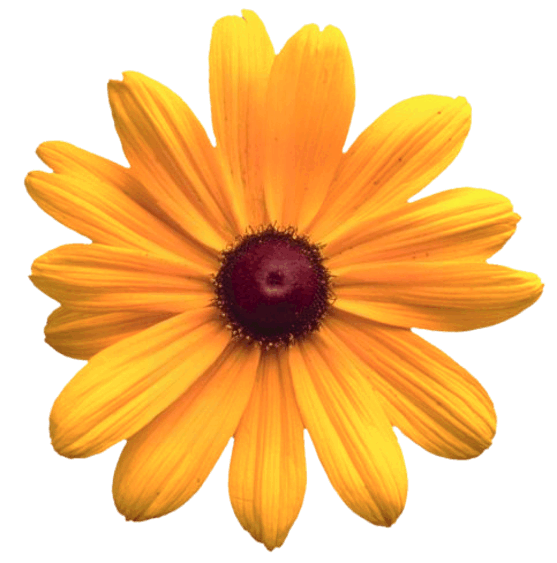 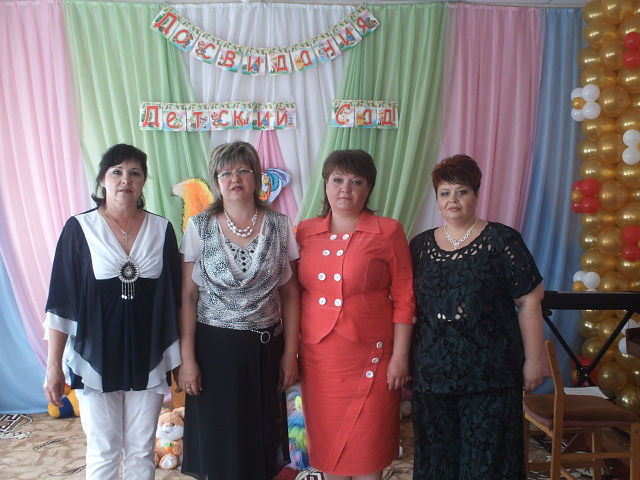 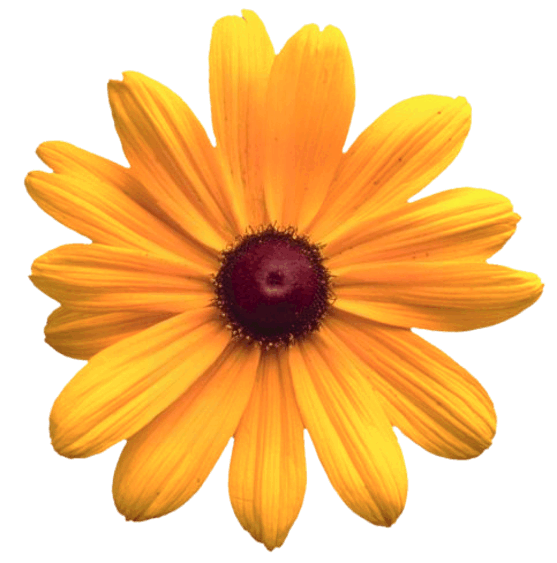 Маковецька Ірина Миколаївна
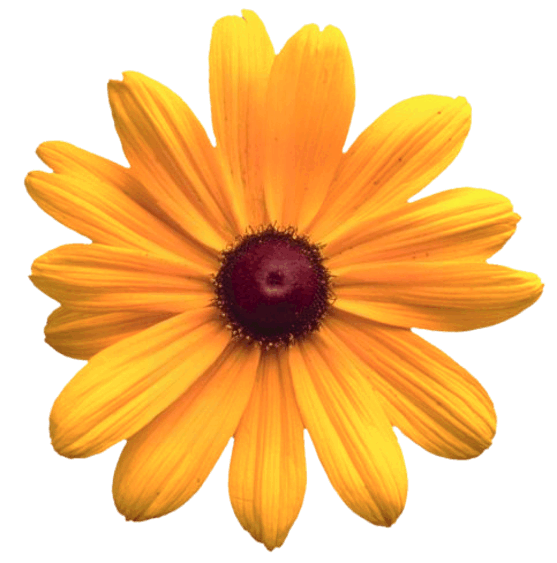 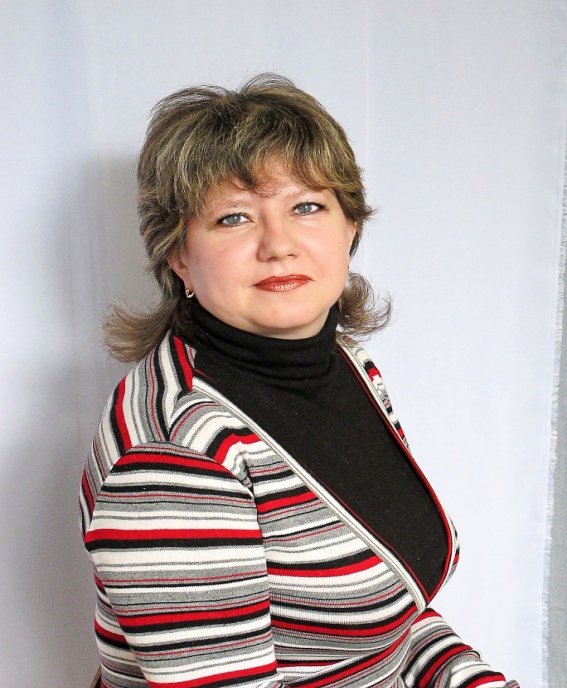 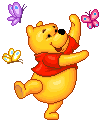 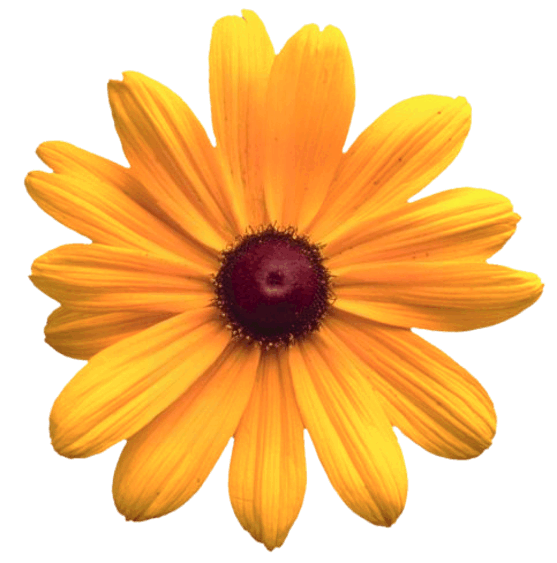 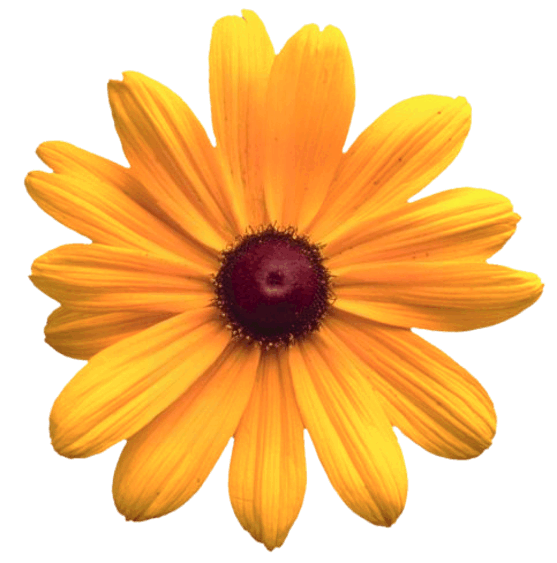 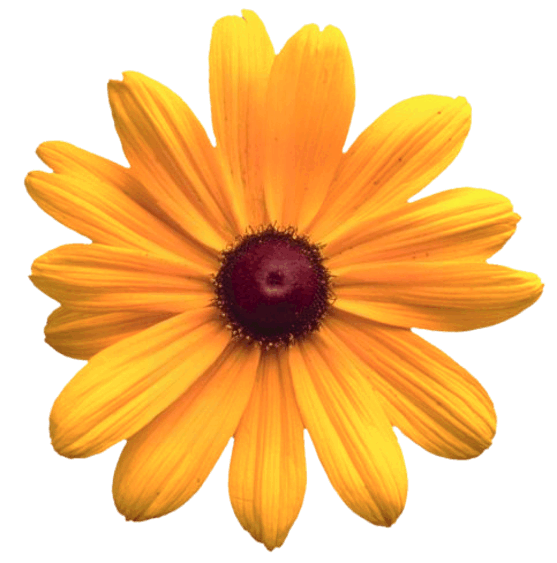 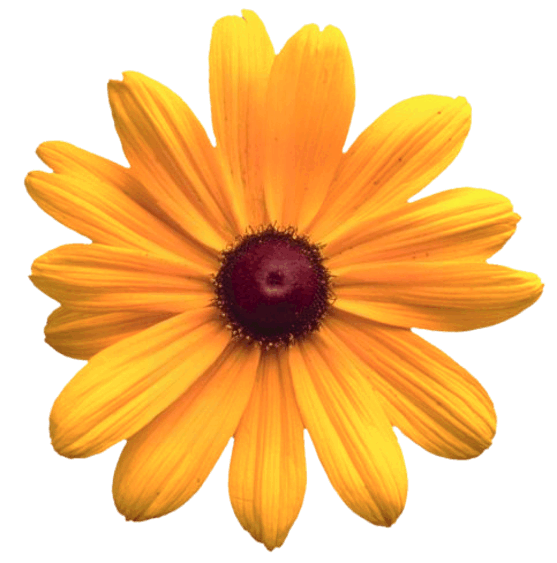 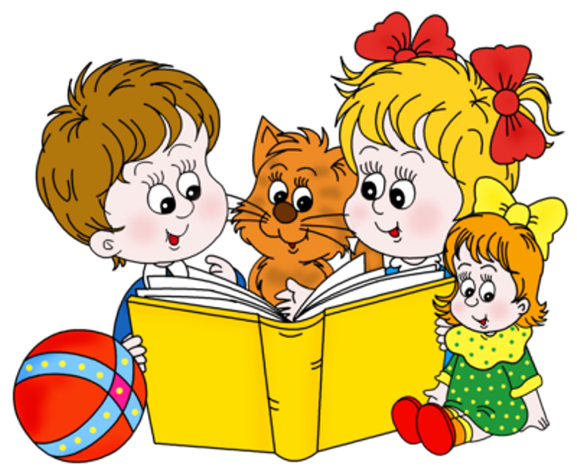 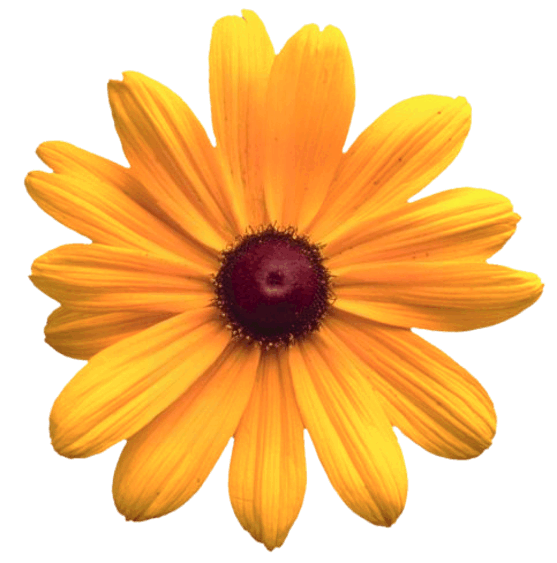 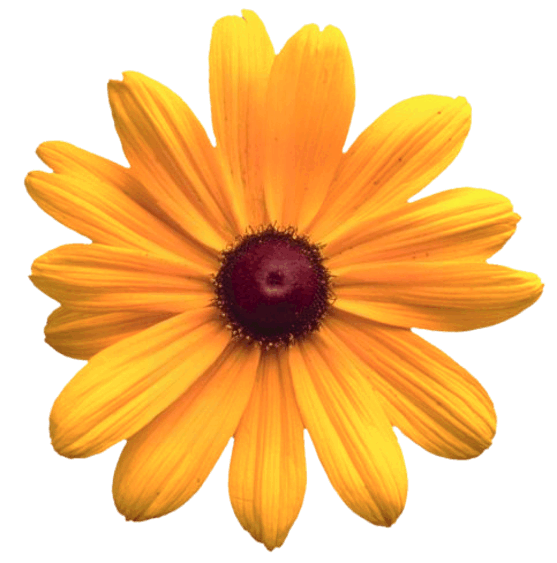 Наш садочок- другий дім ,І живем ми дружно в нім.Свята зустрічаєм,граєм,спим,співаємлітери вивчаєм,Дуже скоро підростем,І до школи всі підем!
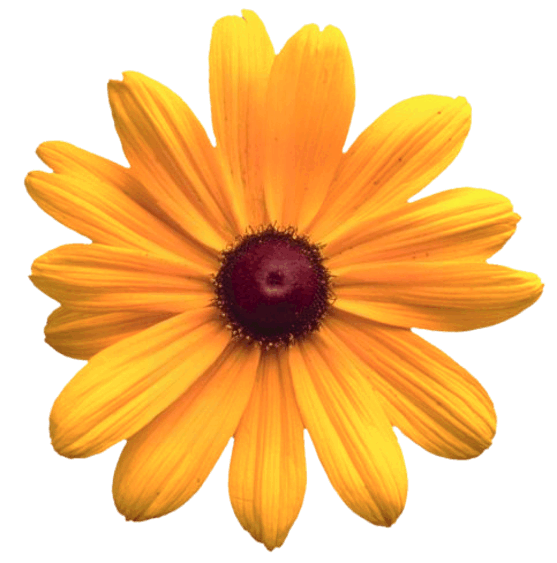 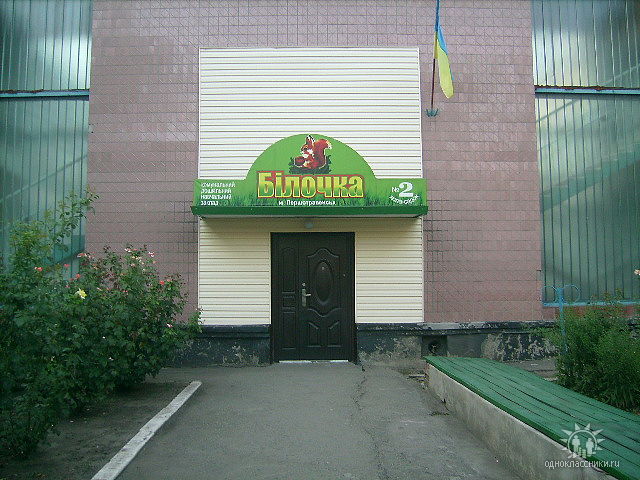 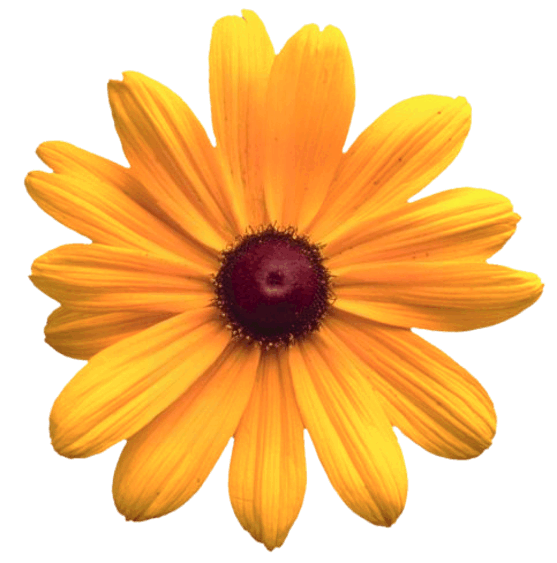 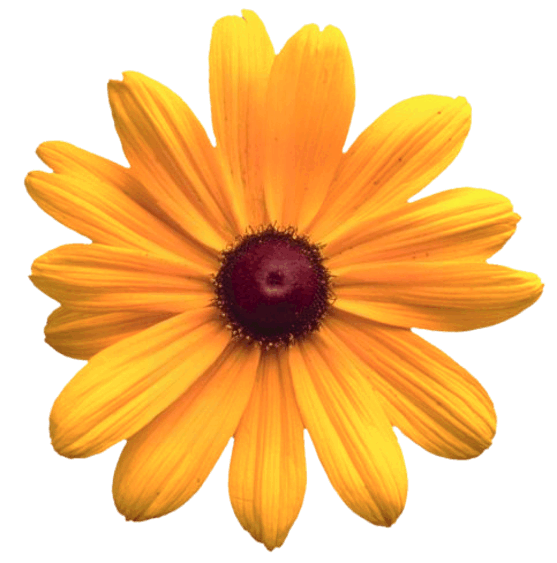 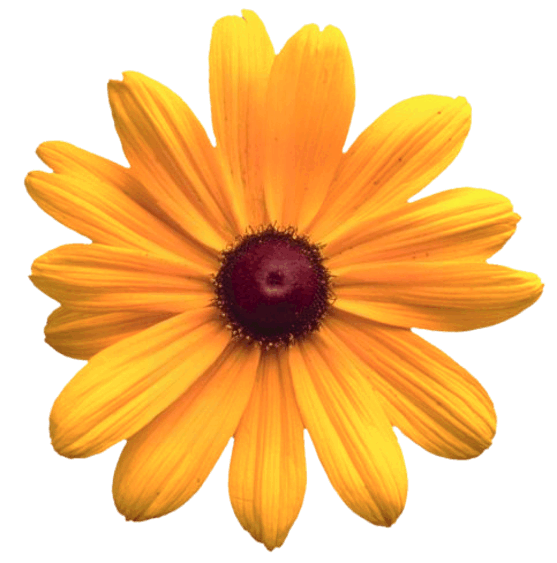 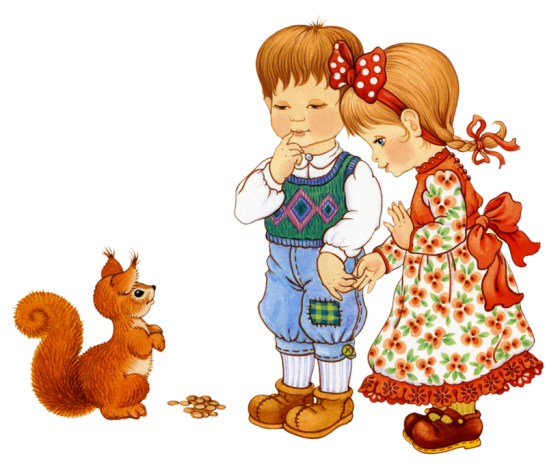 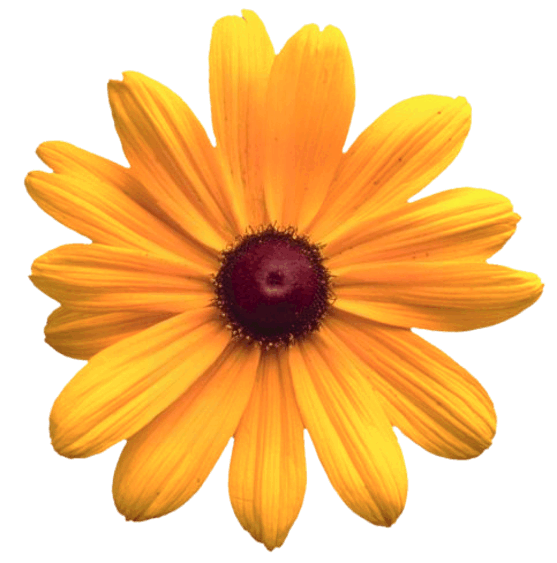 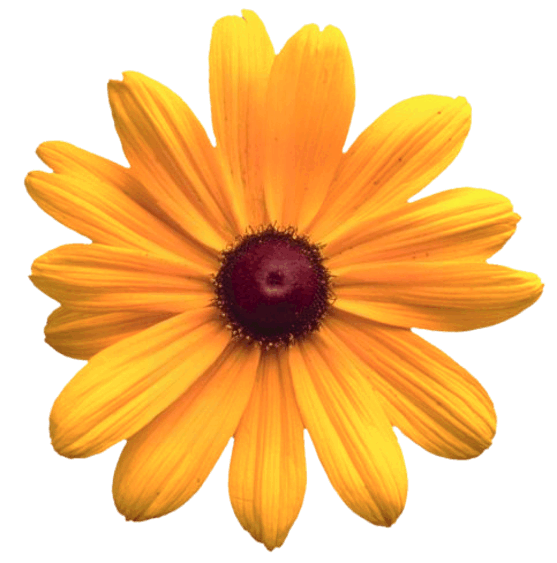 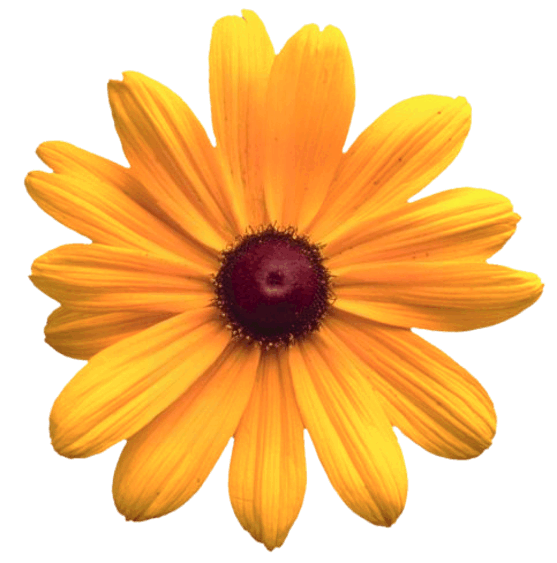 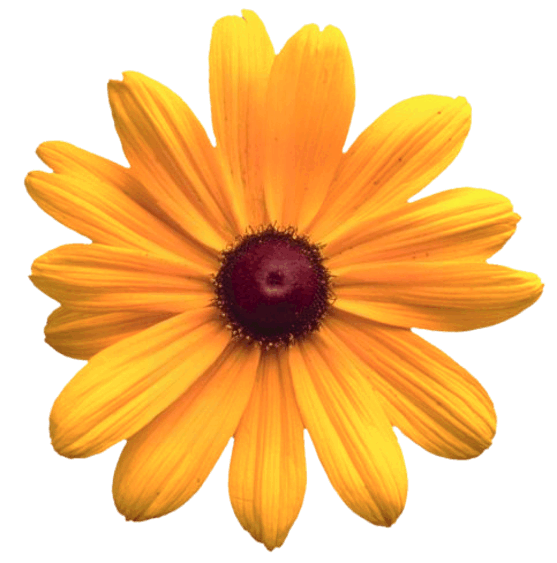 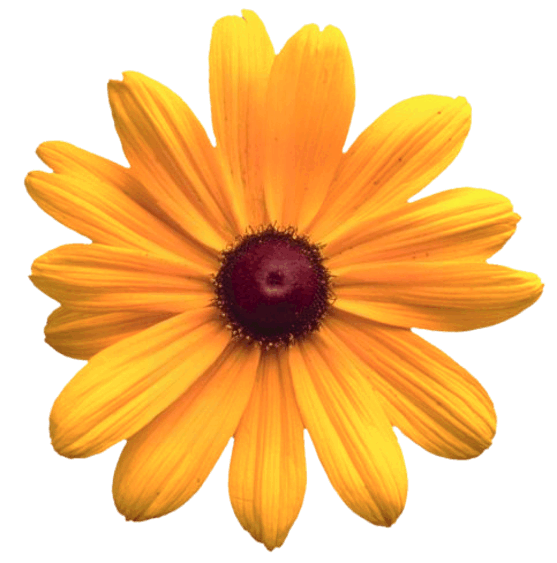 Ось зібрались діти в круг,я твій друг,і ти мій друг,всі ми  за руки візьмемось,один одному всміхнемось!!!
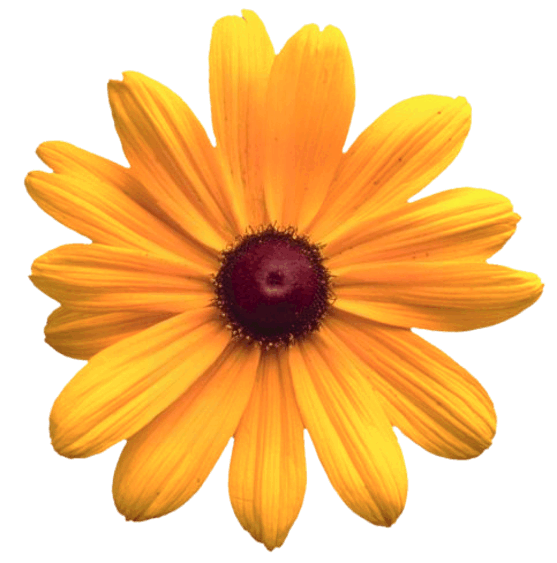 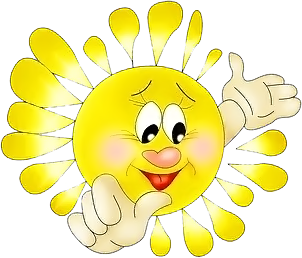 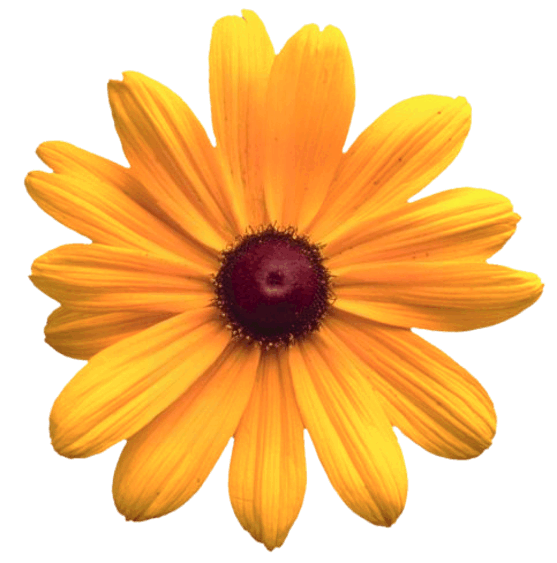 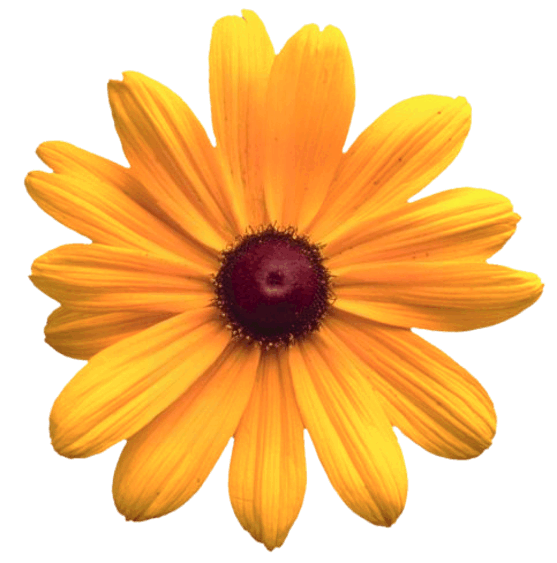 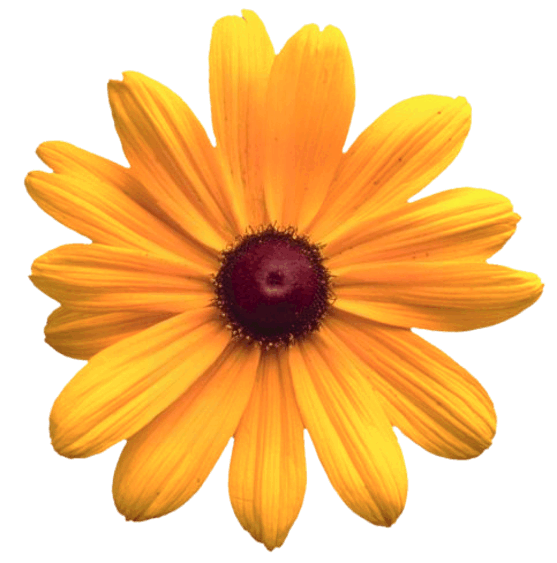 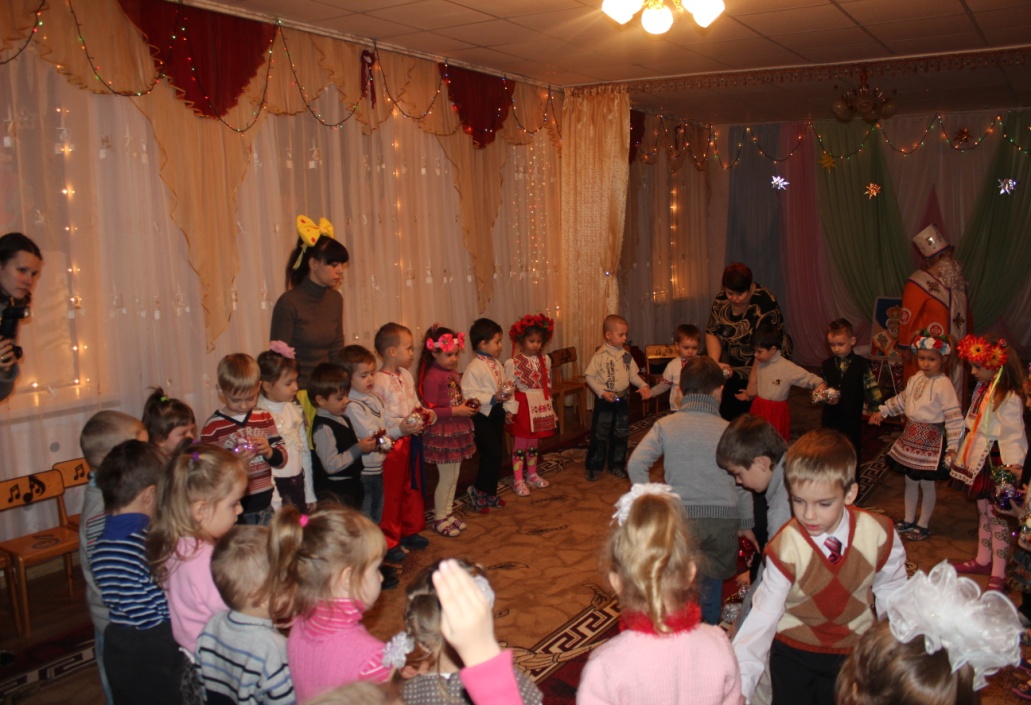 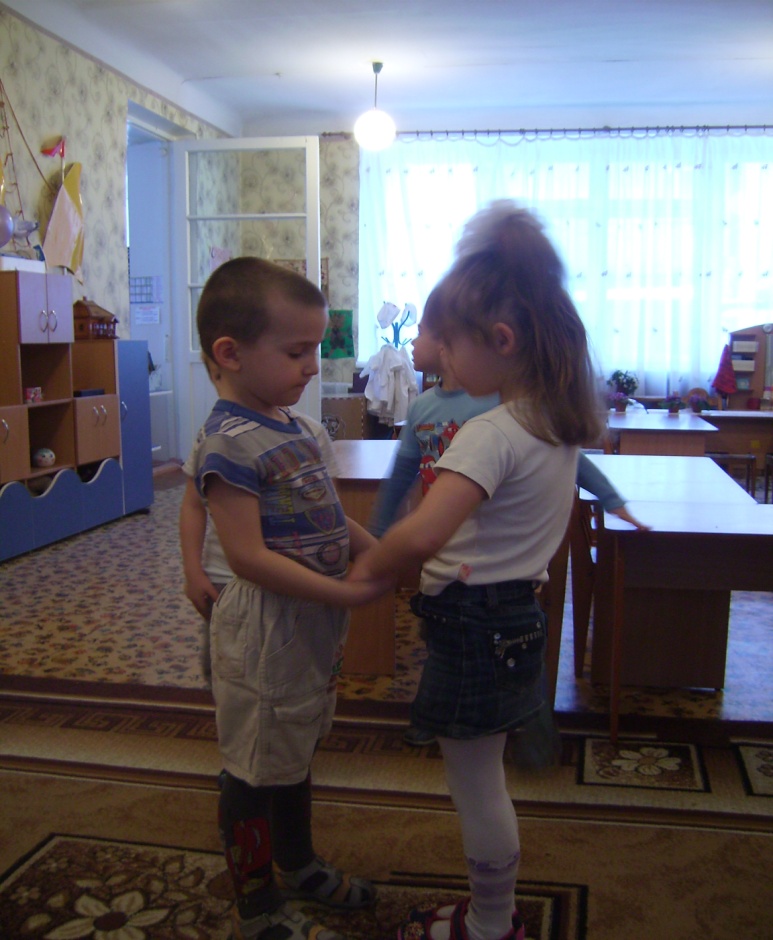 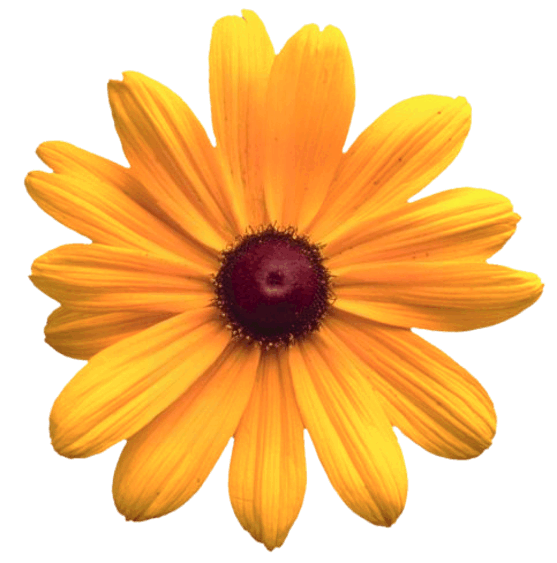 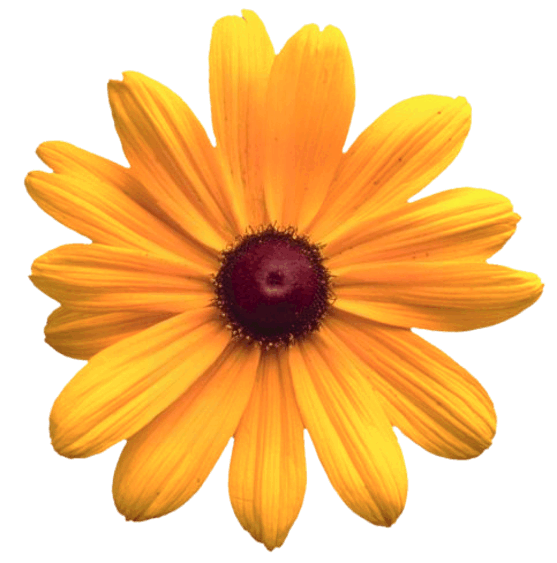 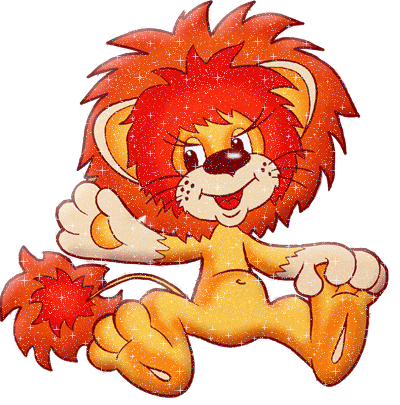 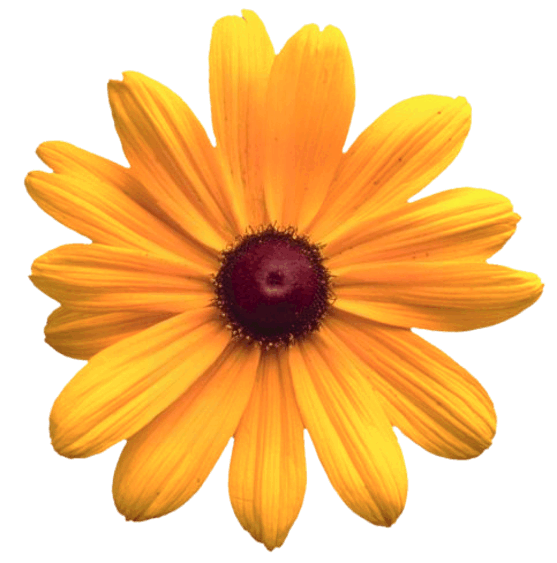 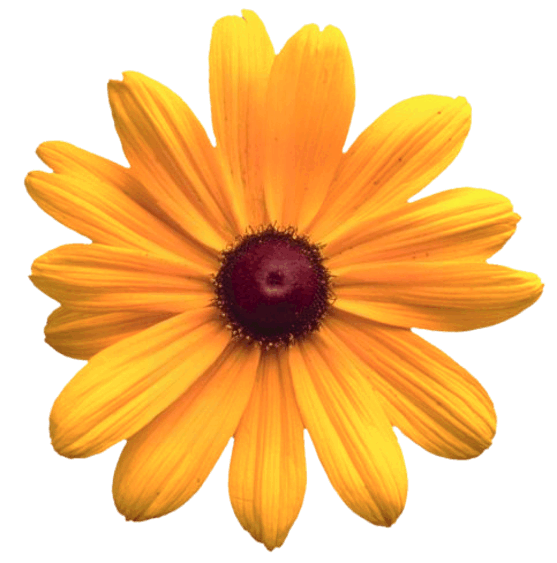 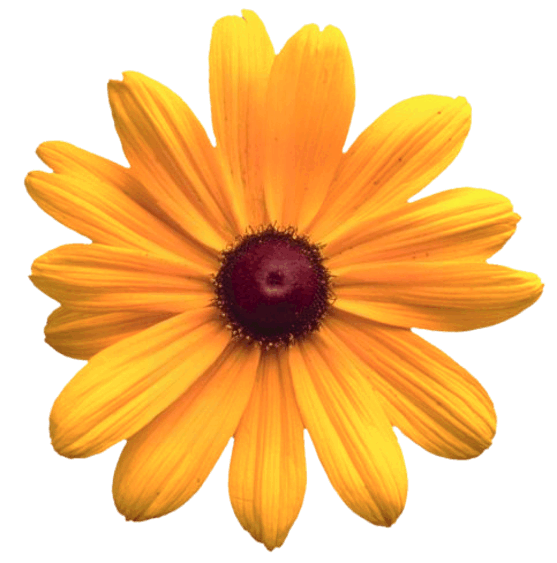 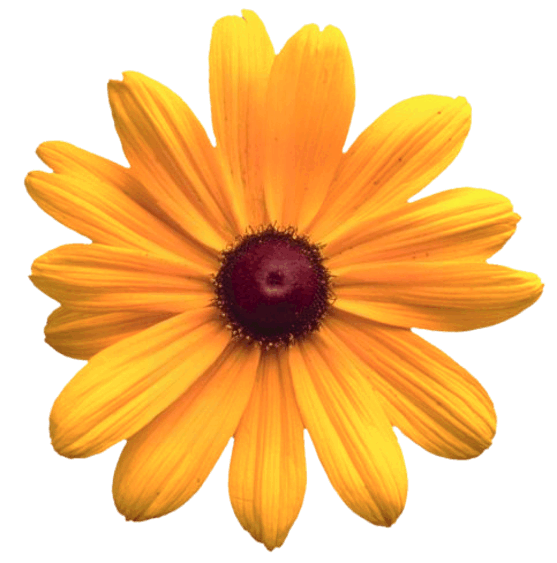 Розбудило сонечко нас з тобою,Повело нас сонечко за собою.Хлопчики, дівчатка – я і ти,Робимо зарядку: раз, два, три!
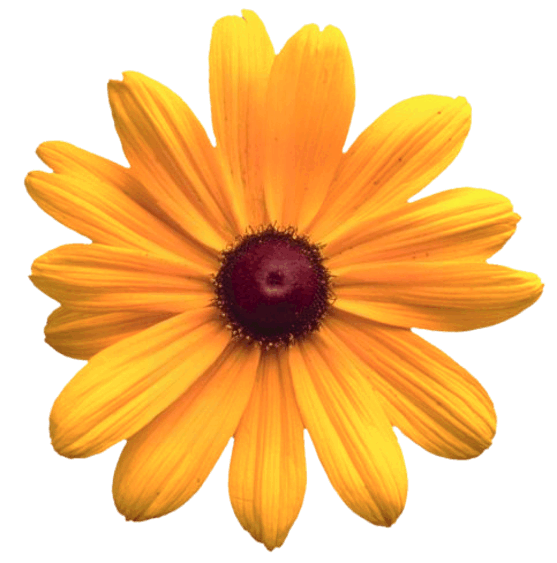 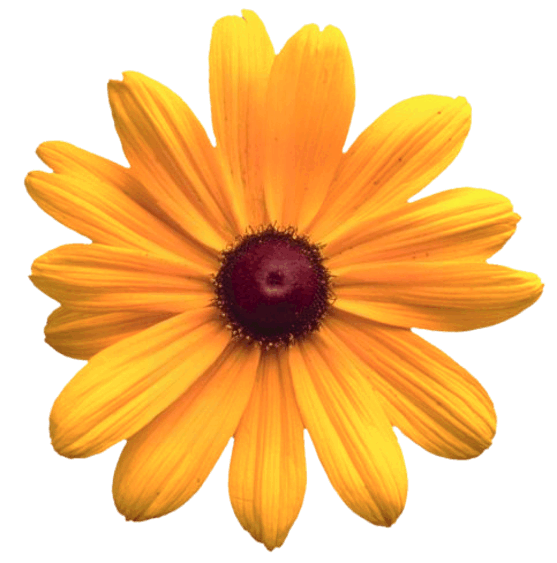 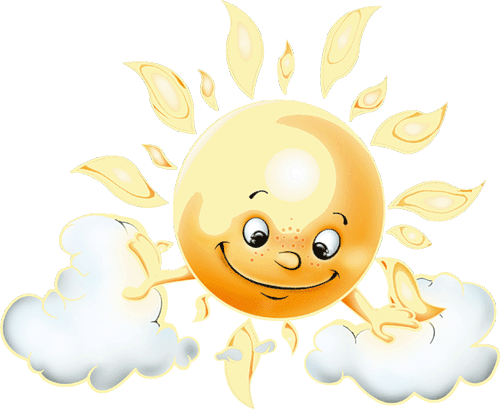 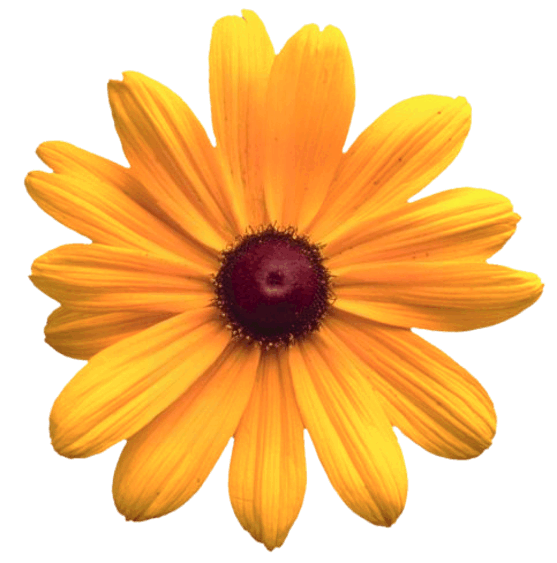 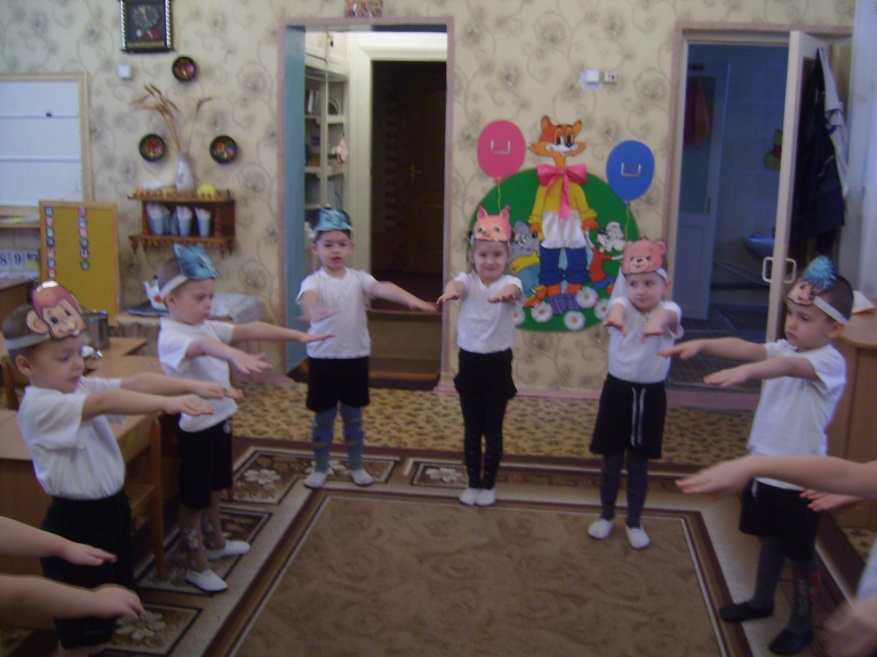 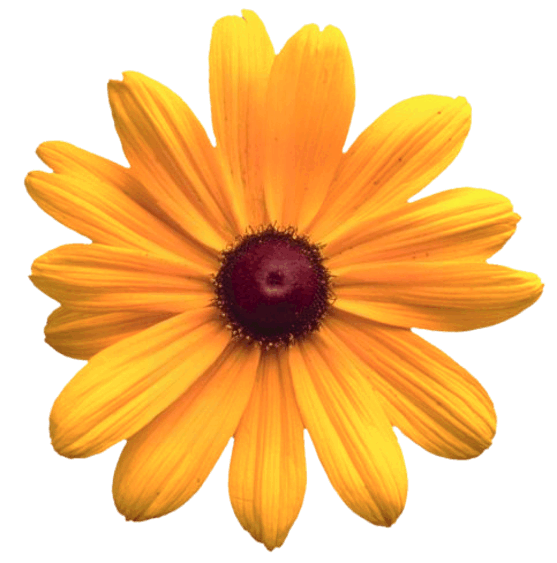 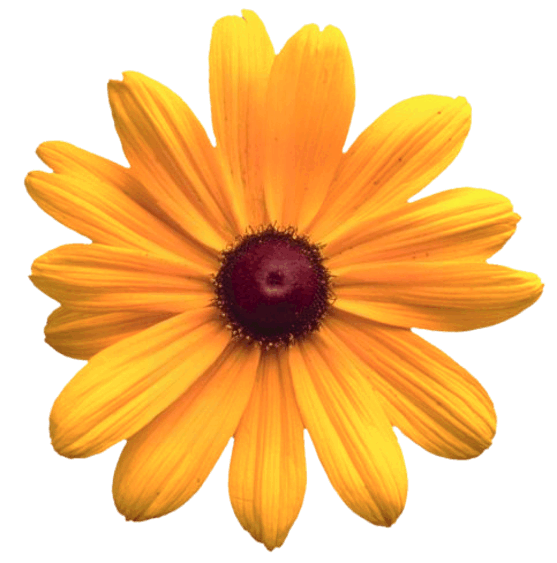 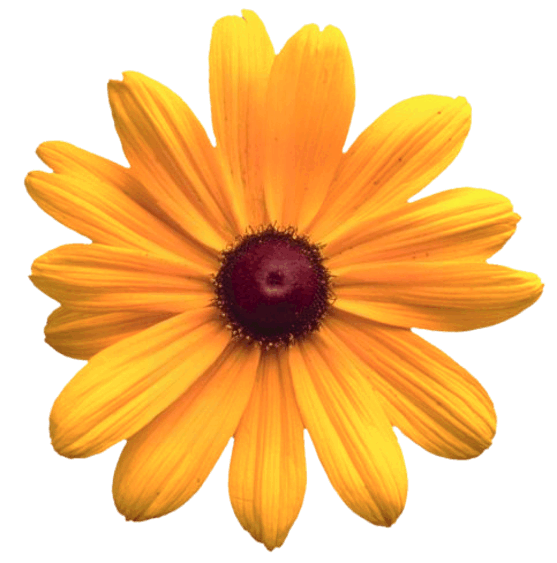 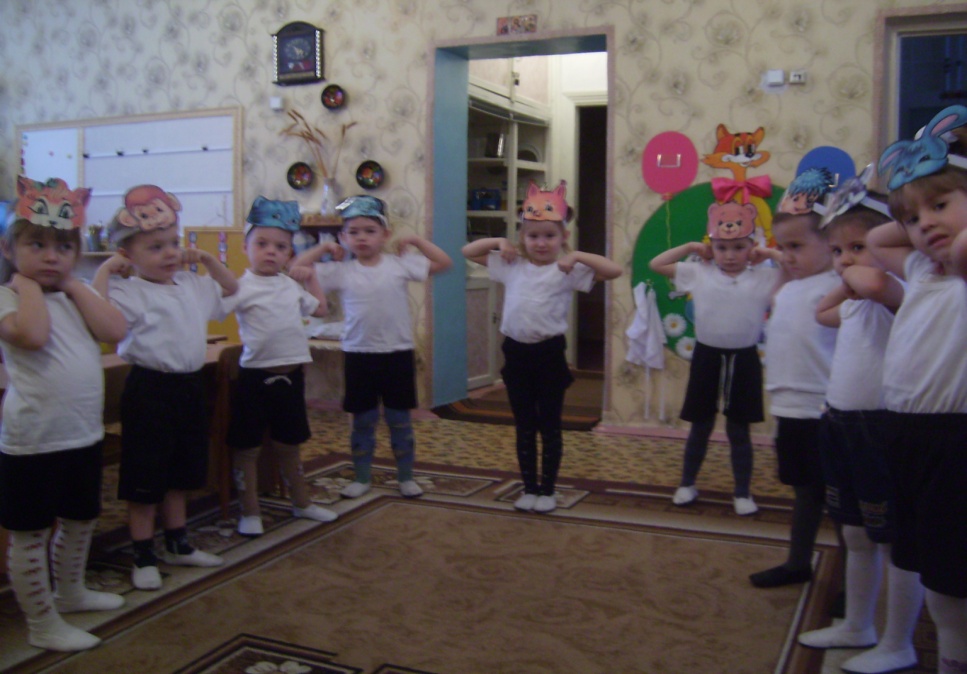 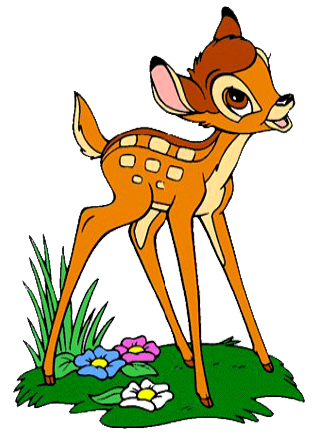 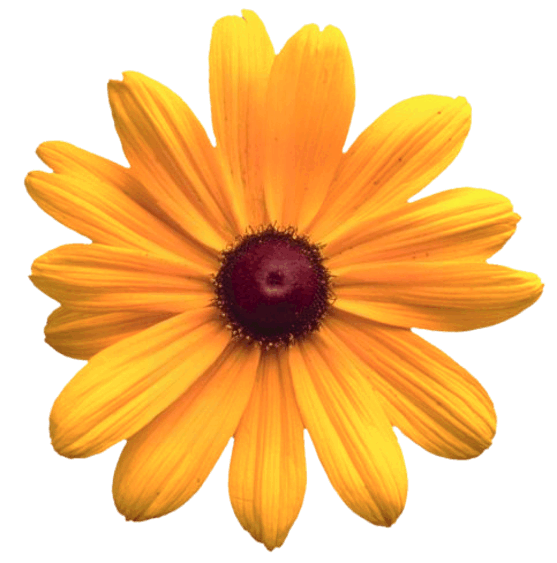 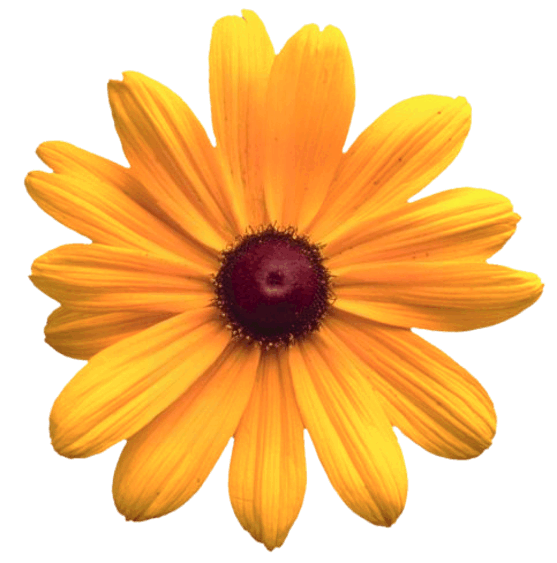 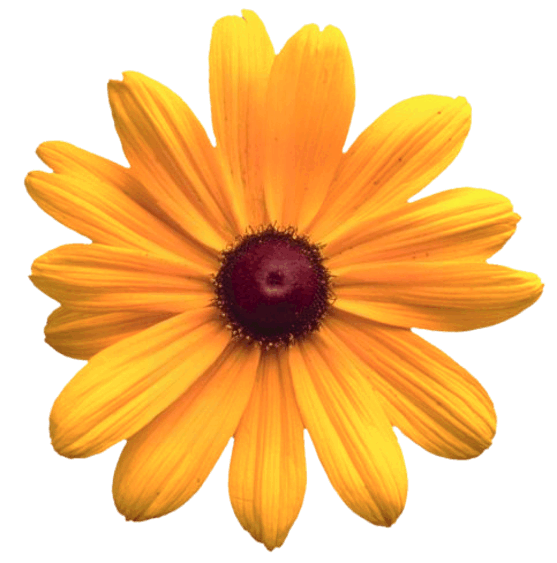 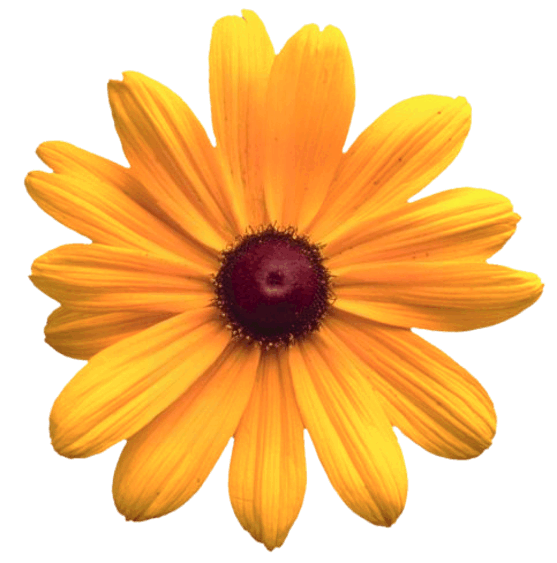 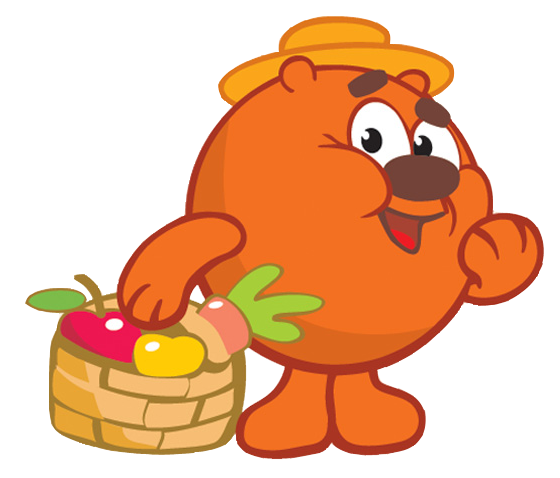 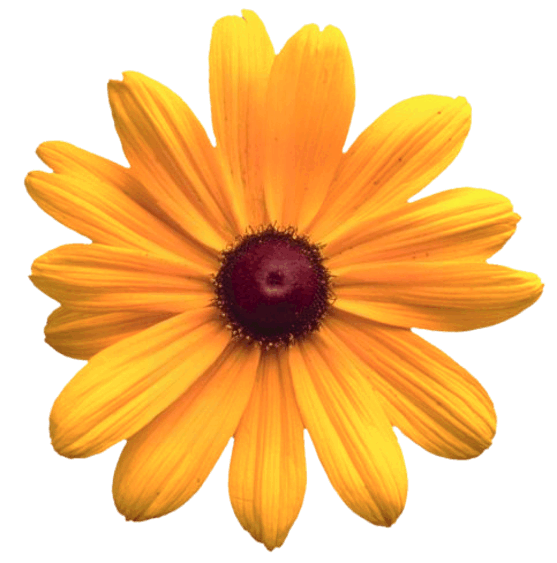 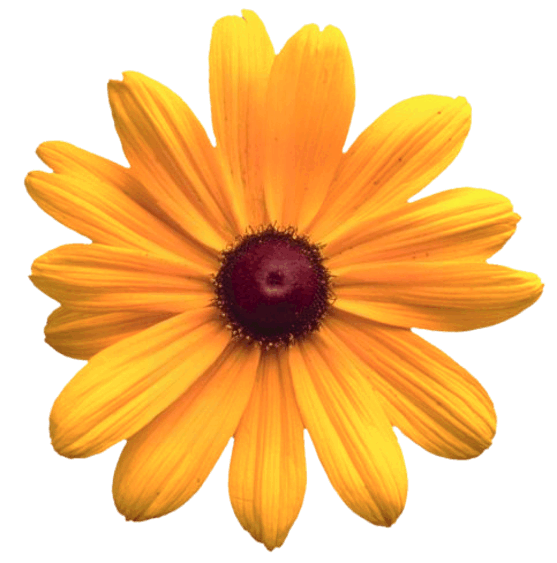 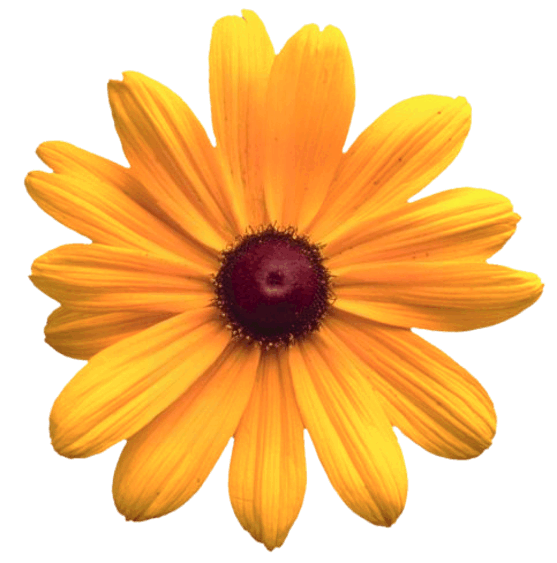 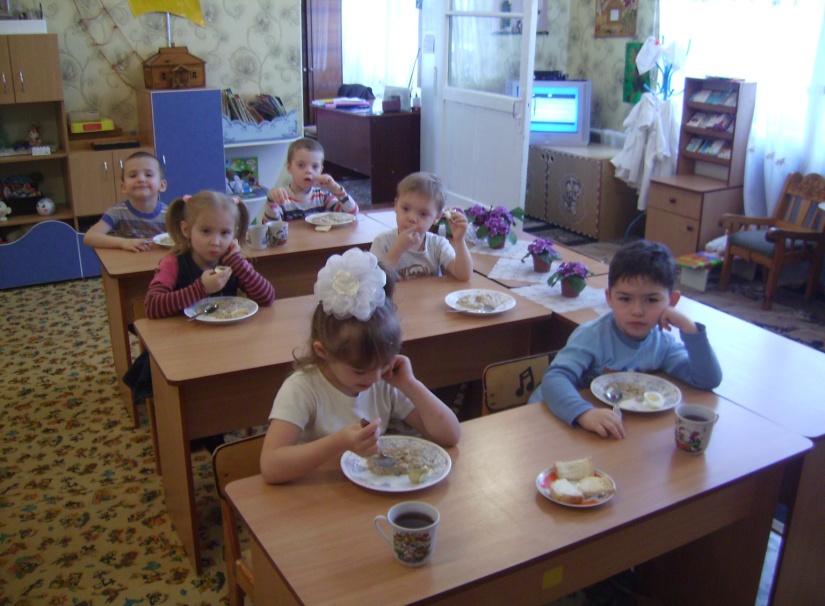 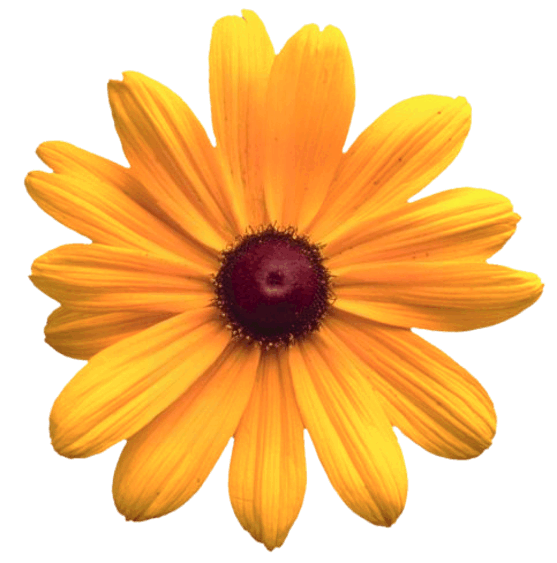 За столом ми сидимоІ смачний обід їмо,Кухарі приготували,Щоб здорові ми зростали!!!
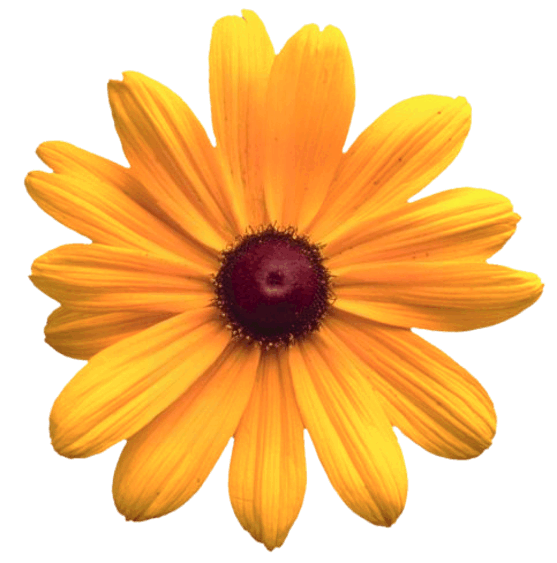 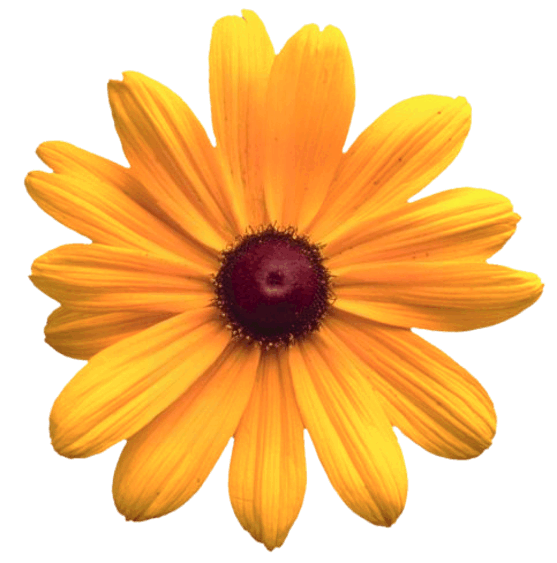 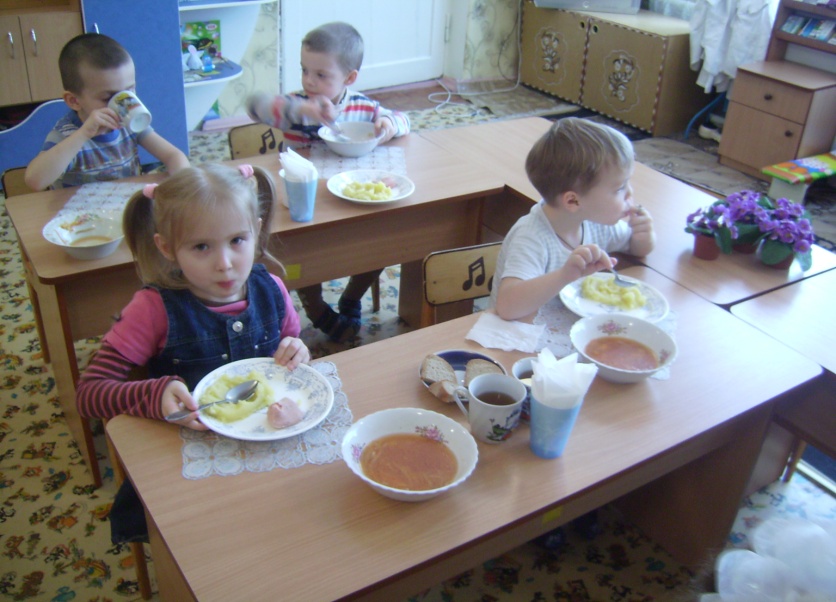 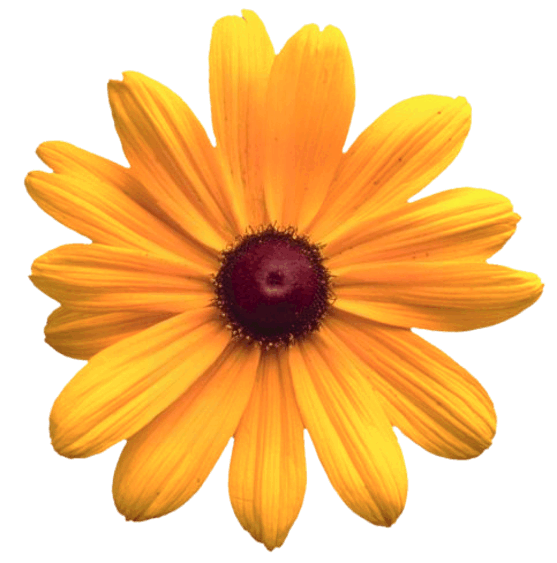 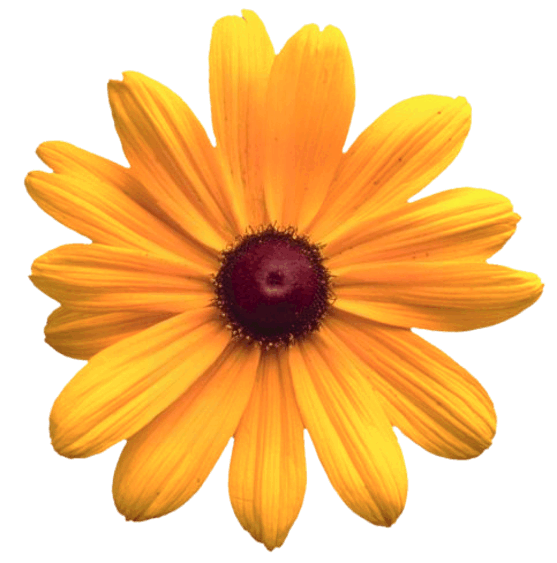 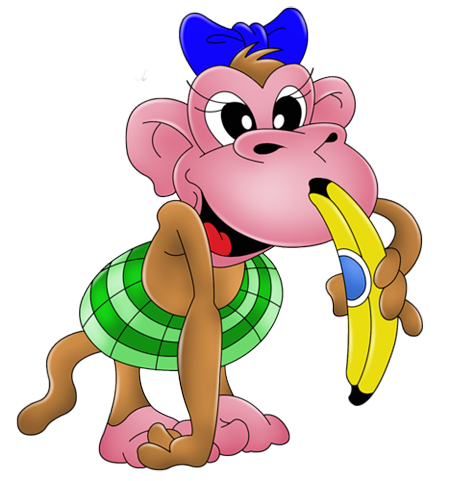 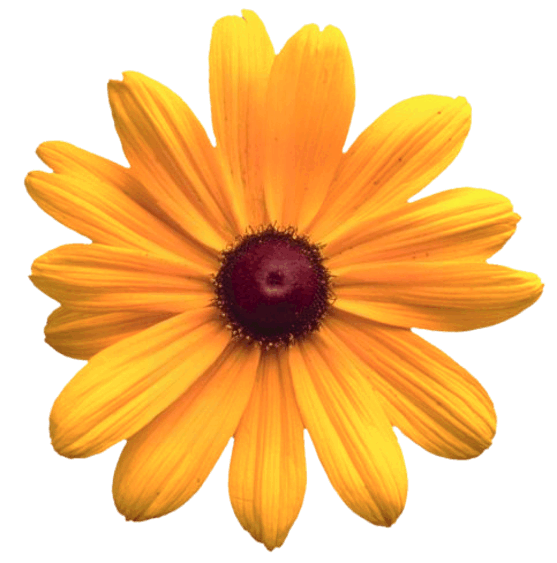 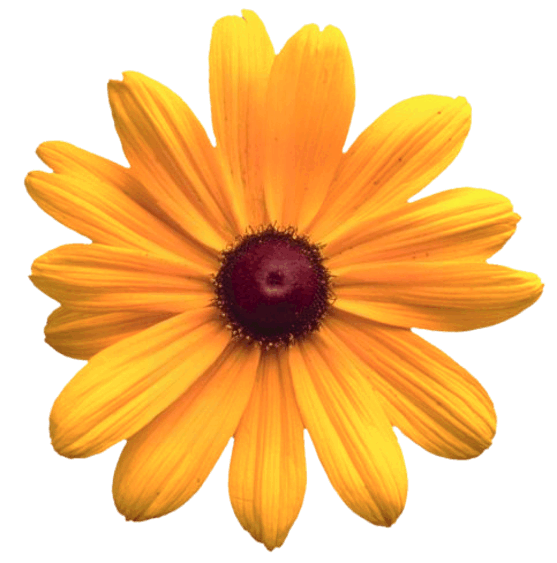 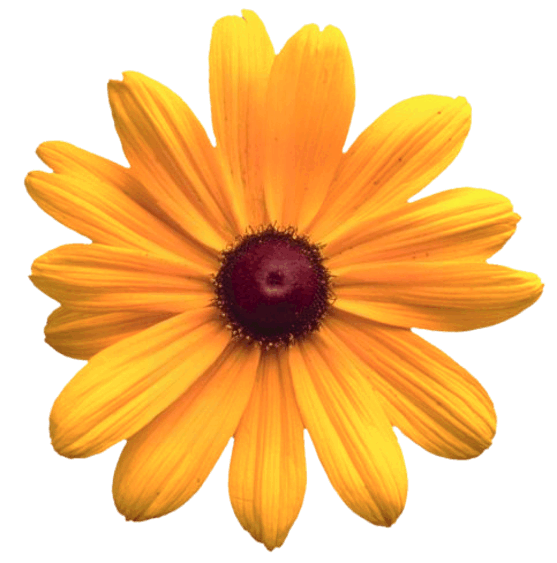 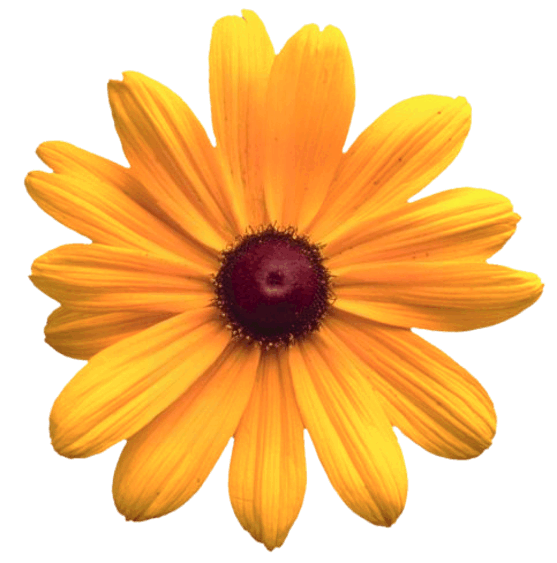 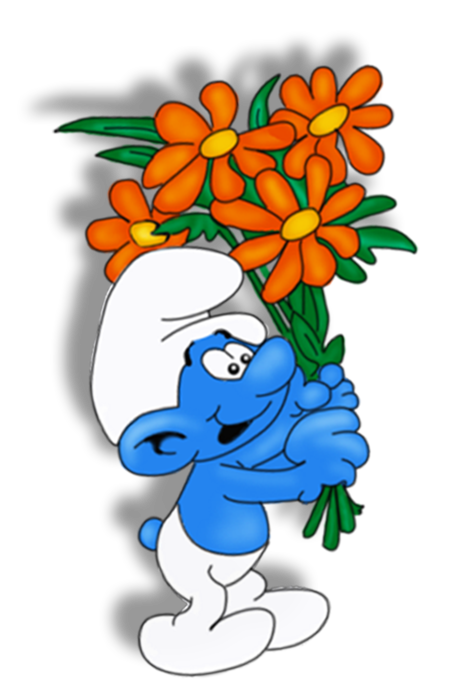 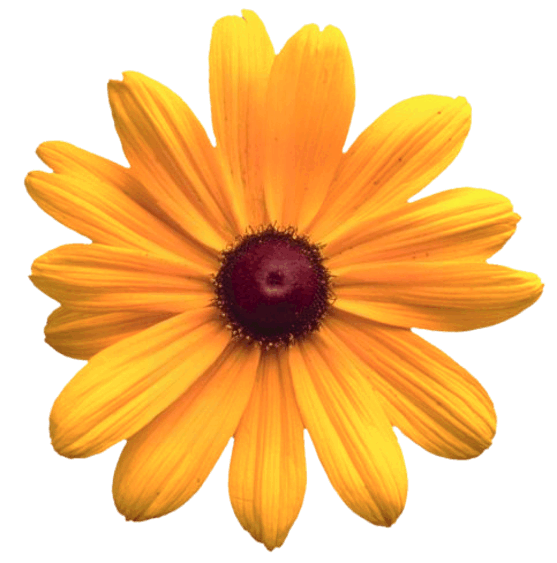 Любим ми не тільки бігати,Веселитися та грати,Окрім цього ми ще любим, Дуже любим малювати!!!
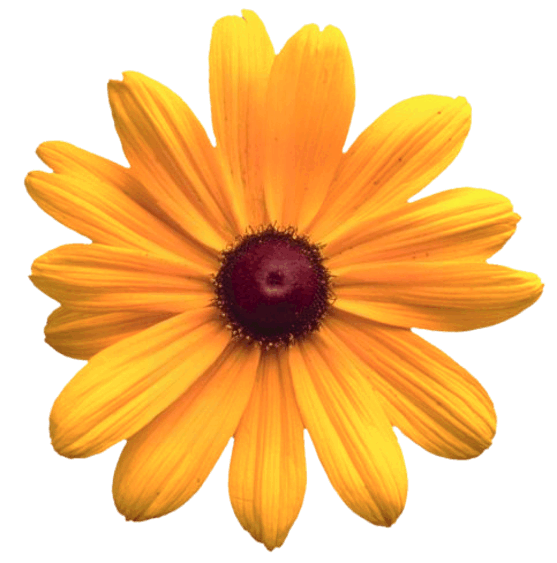 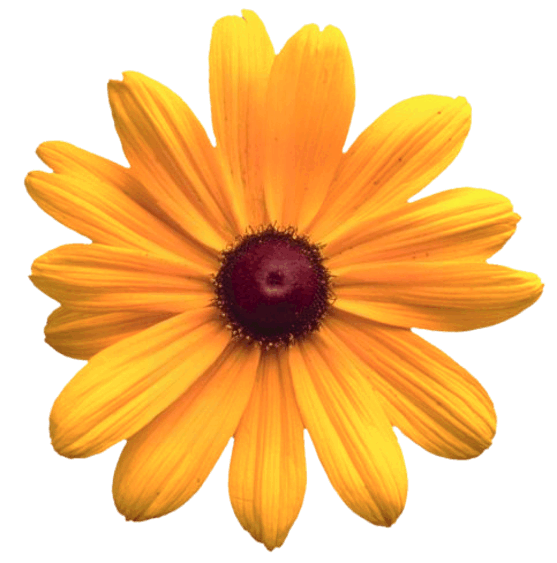 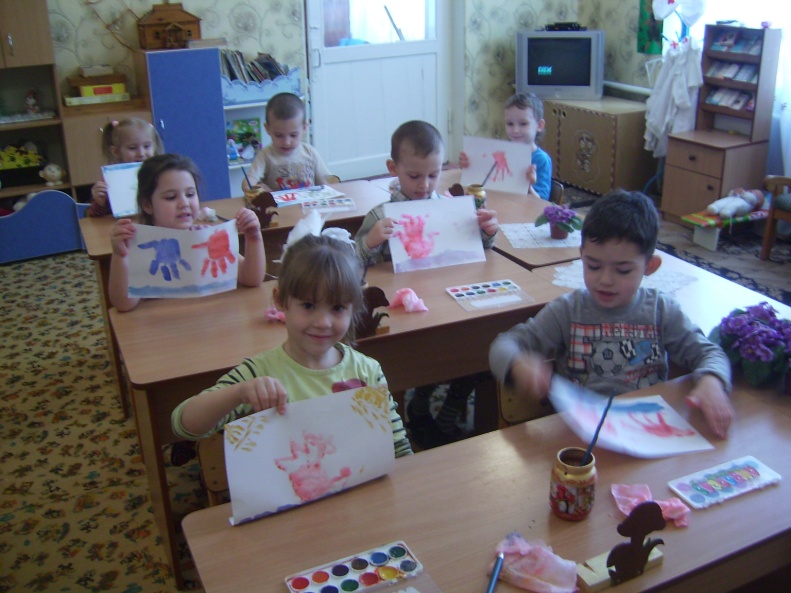 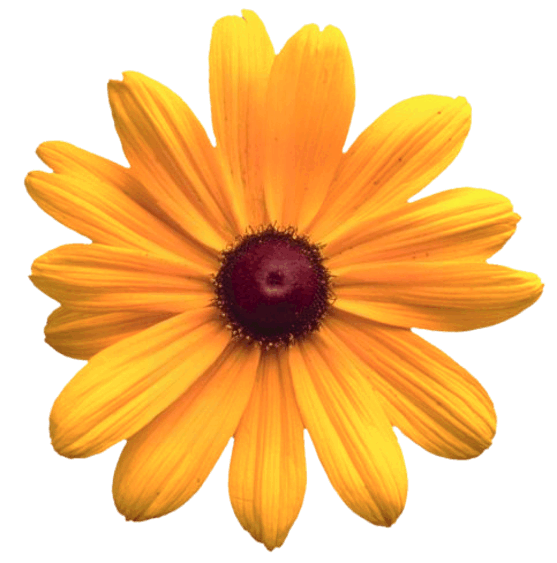 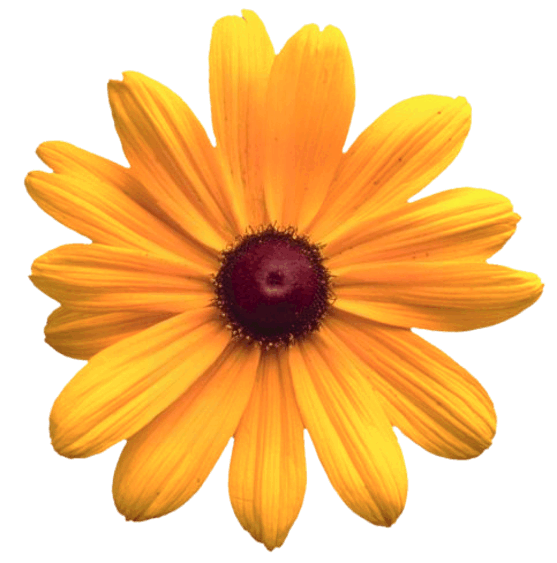 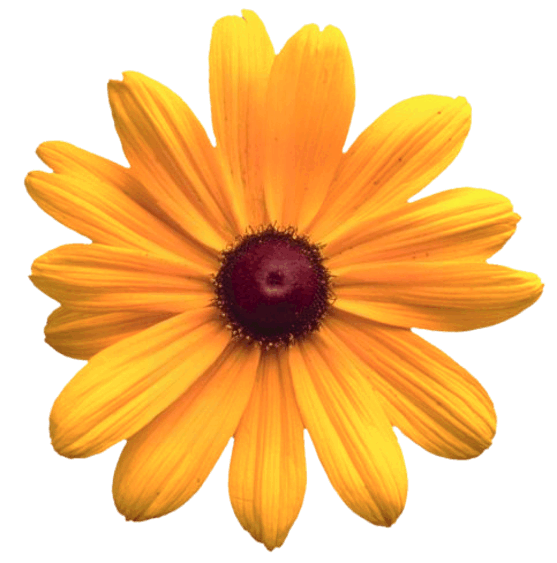 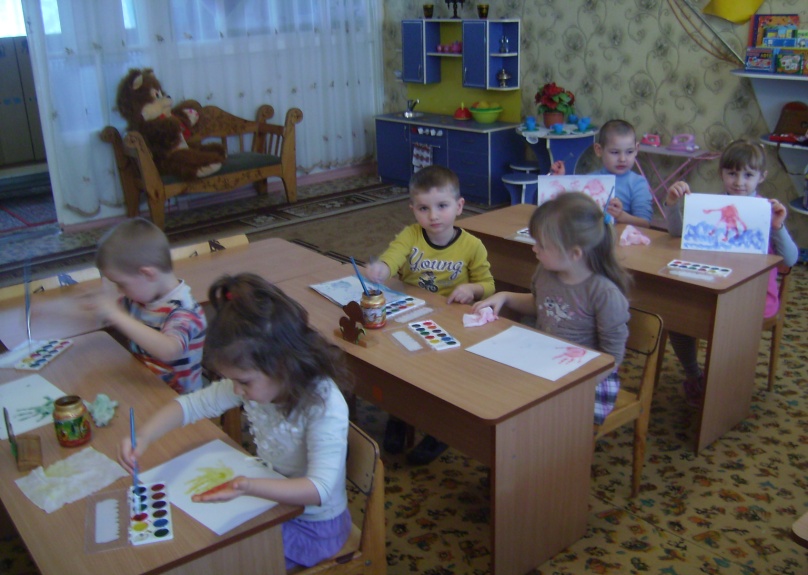 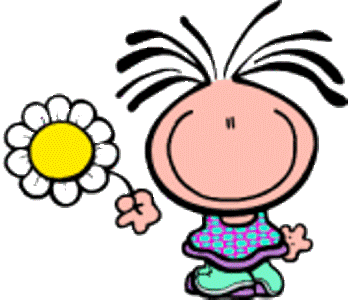 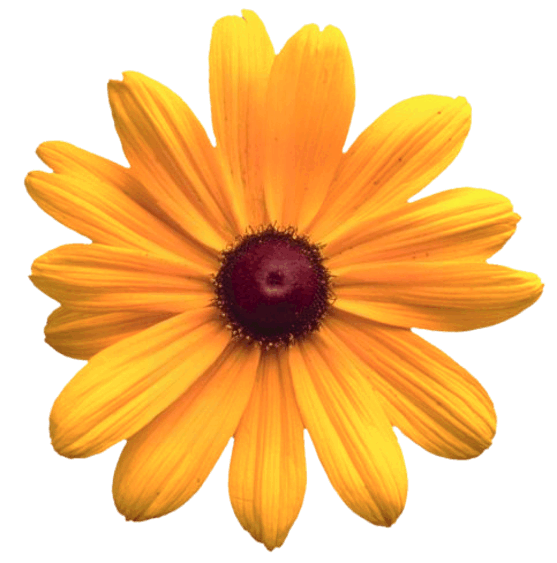 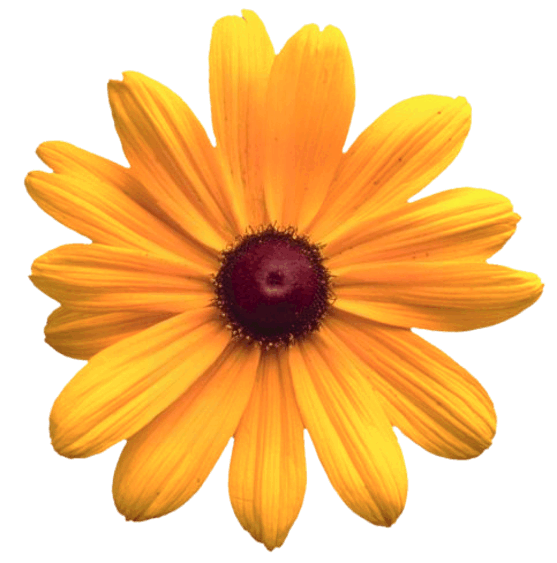 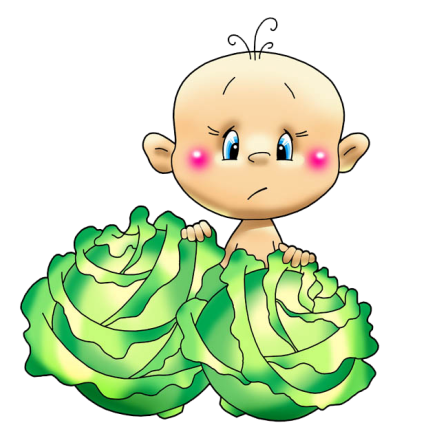 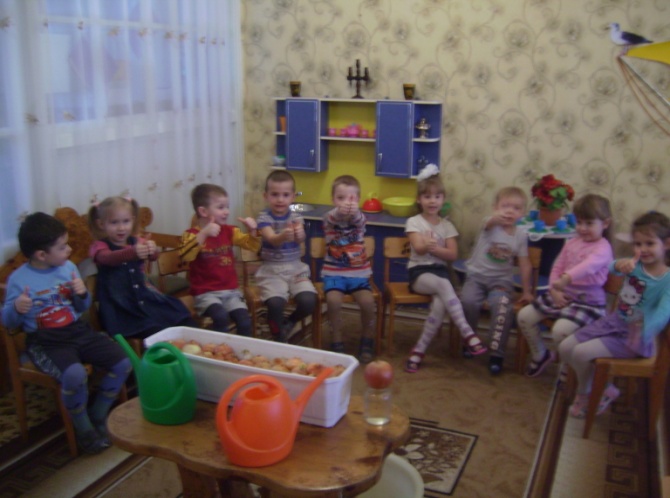 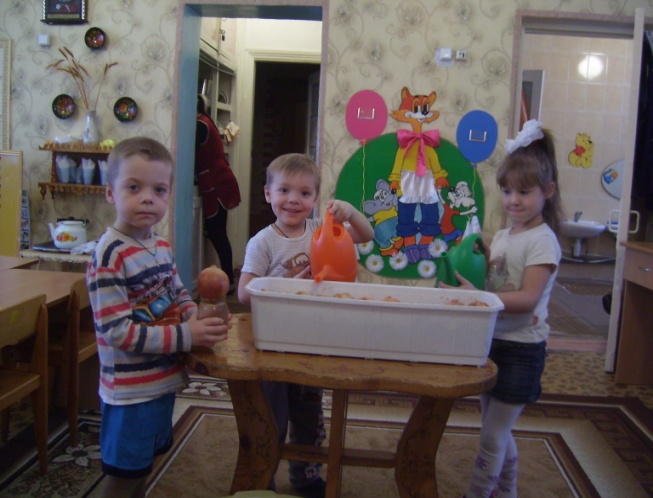 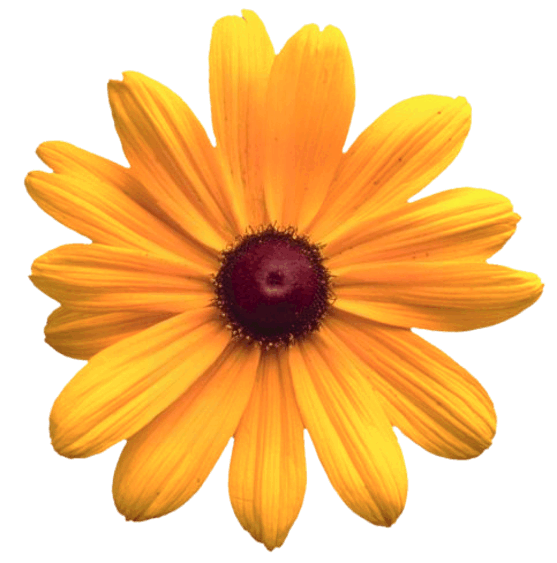 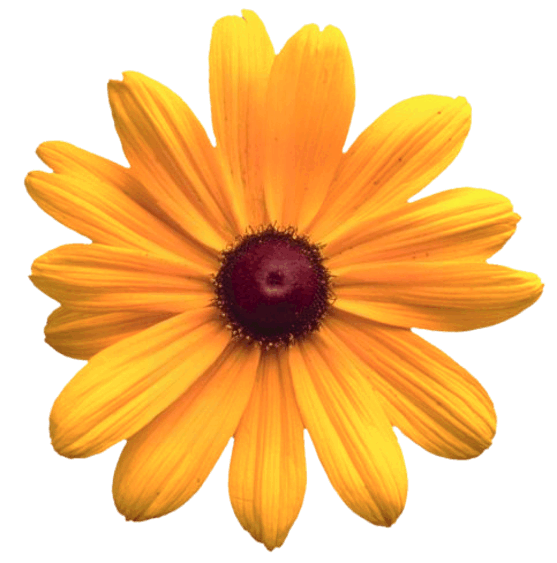 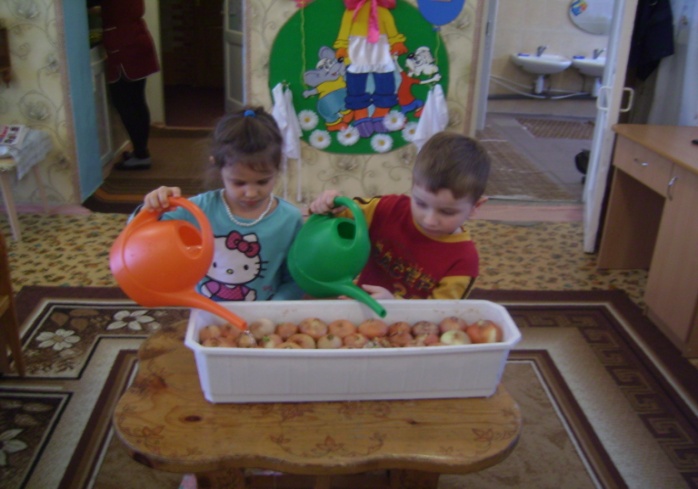 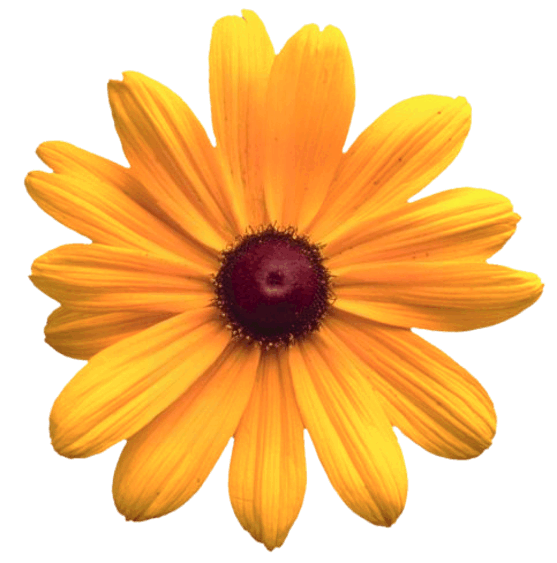 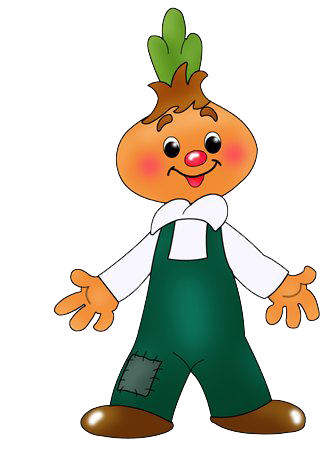 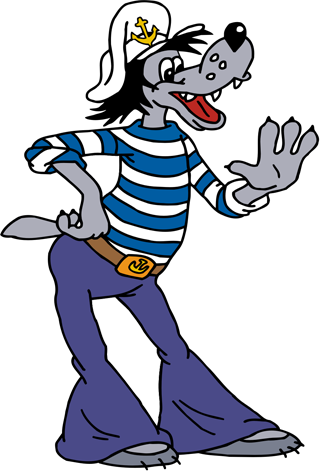 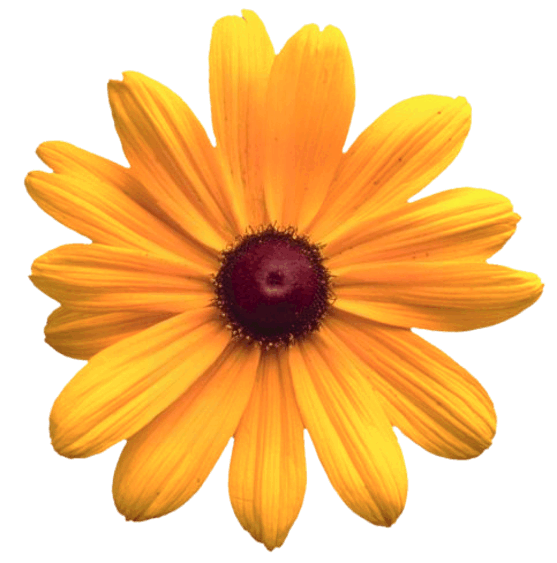 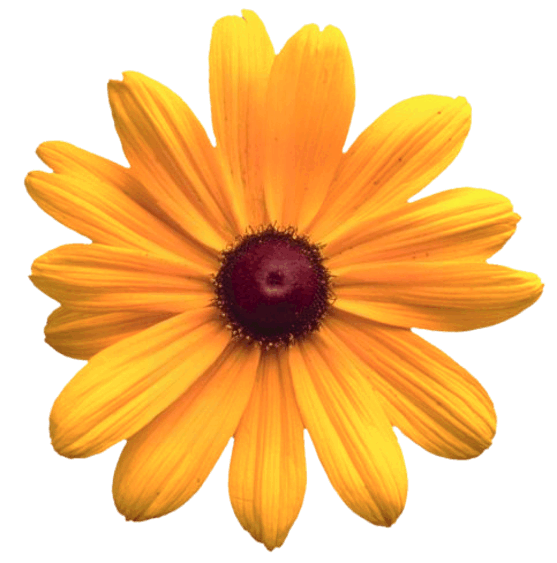 На цибулю нарікають,Що без сліз я допікаю.Вибачте, та я не винна,Бо я—лікарська рослина.Соком з медом почастуюІ здоров’я подарую.
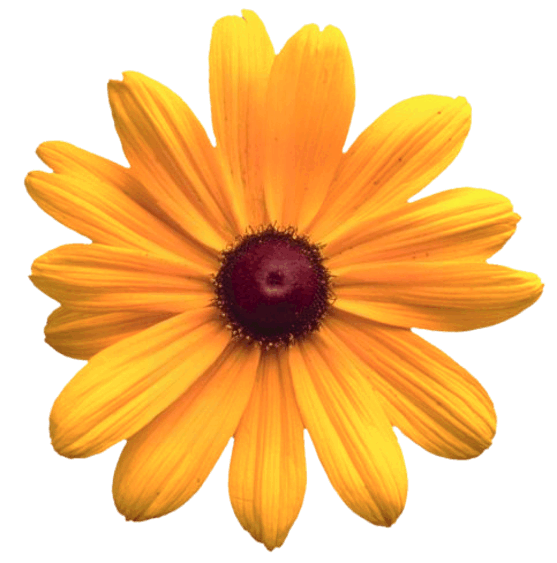 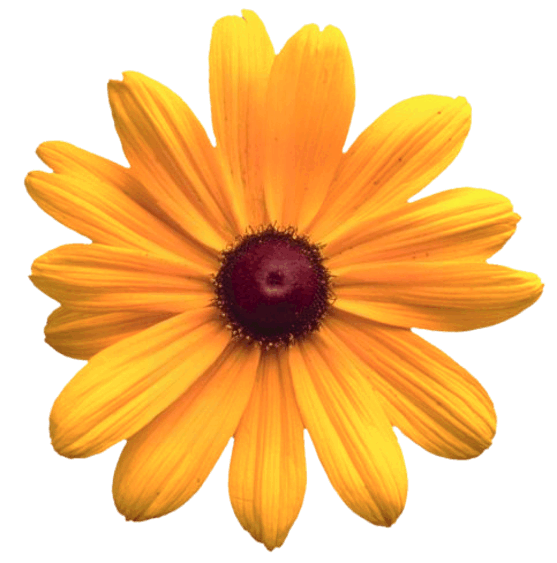 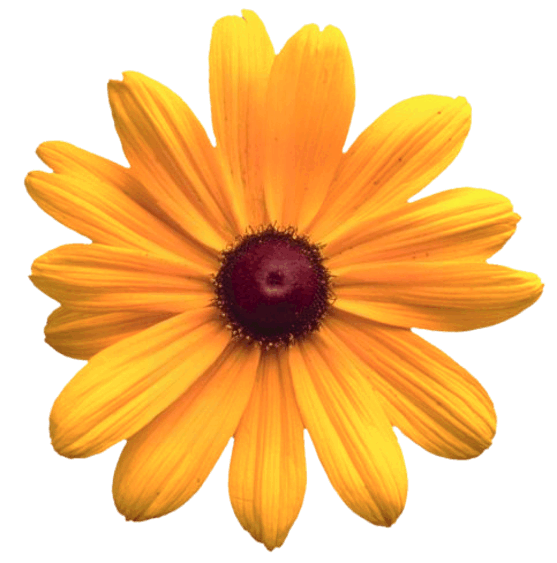 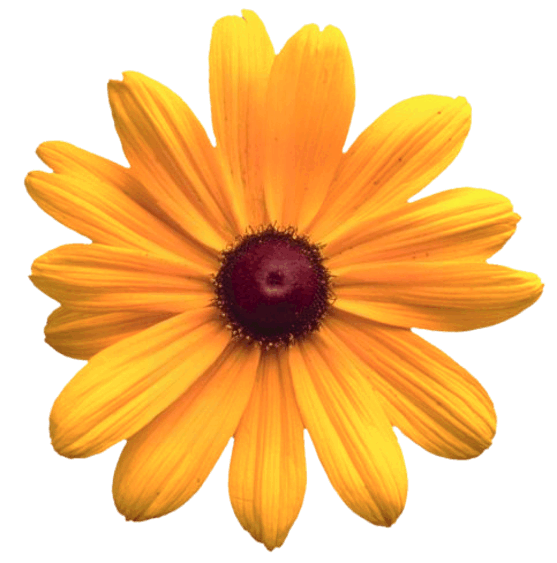 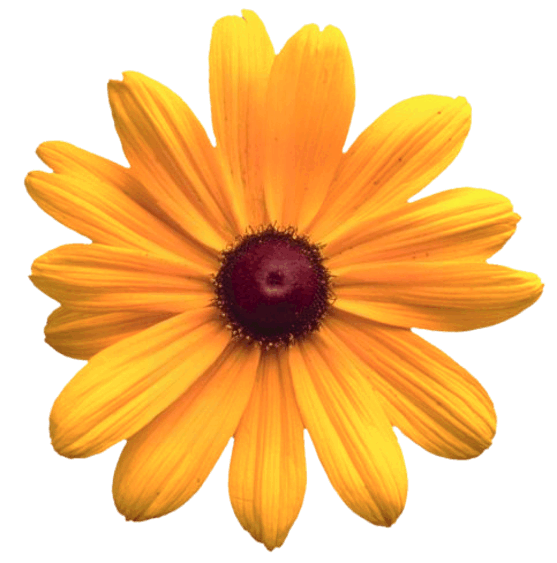 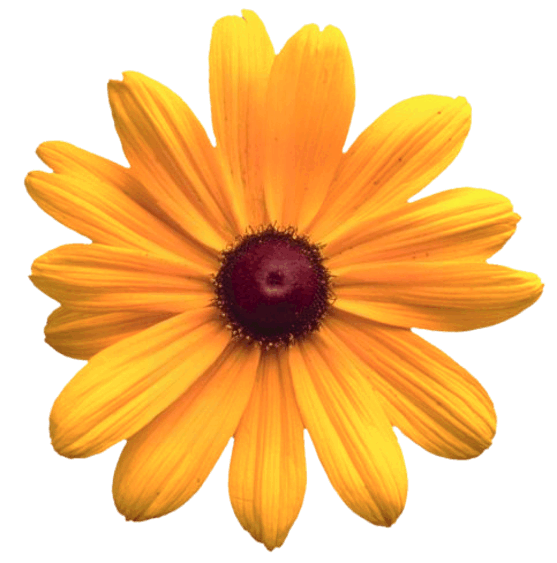 Який цікавий світ навколо,Ти,друже,тільки подивисьДивись на квіти,на дереваВивчай птахів,комах,тварин,Ти станеш кращим і,напевно,В життя підеш сміливо й впевно.
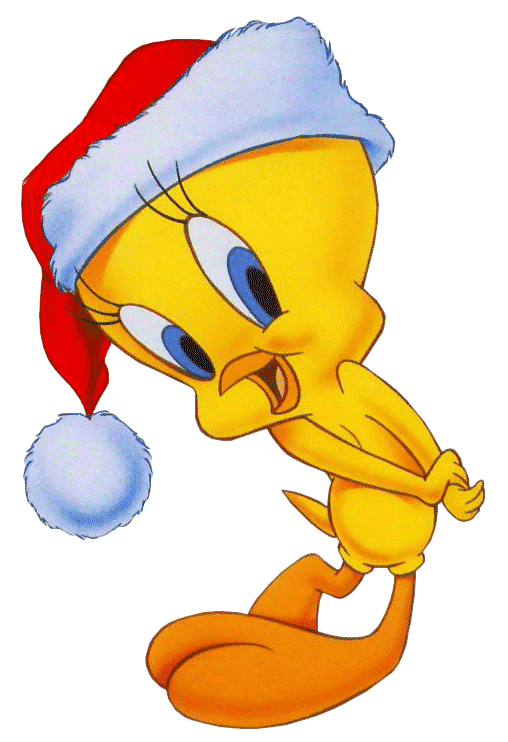 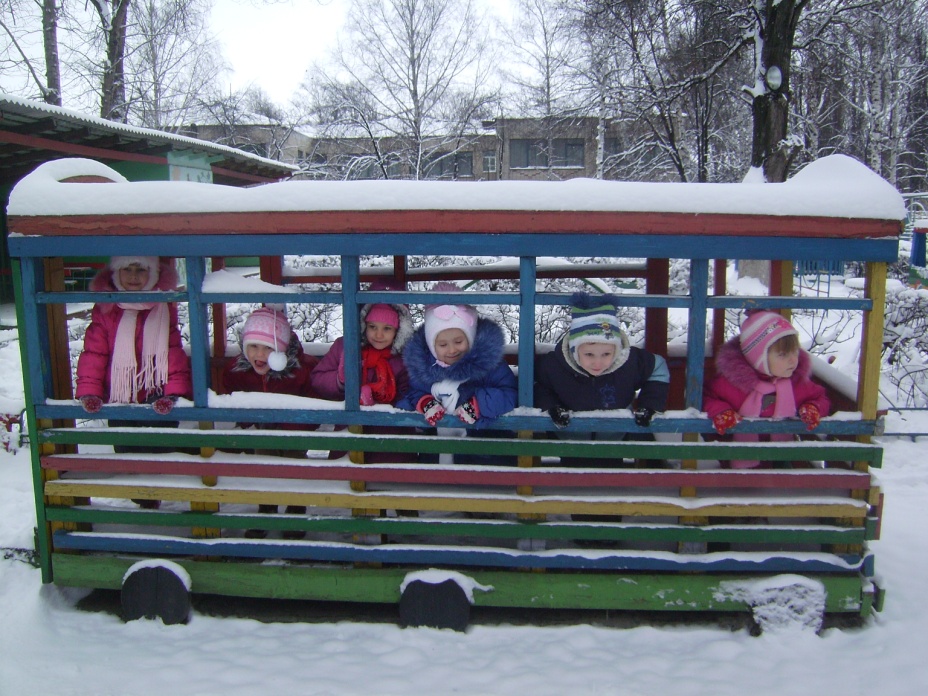 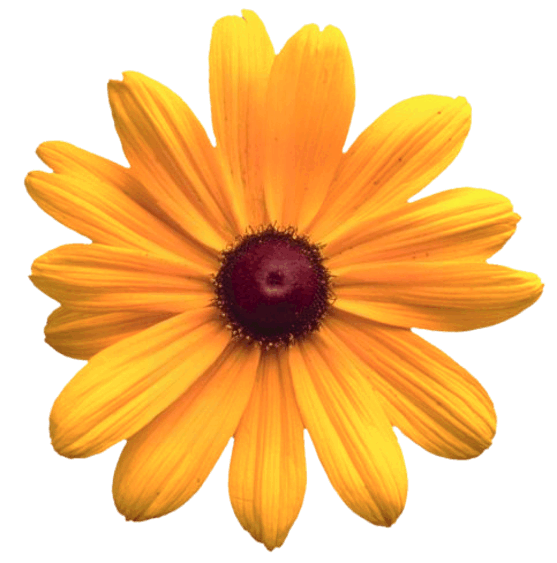 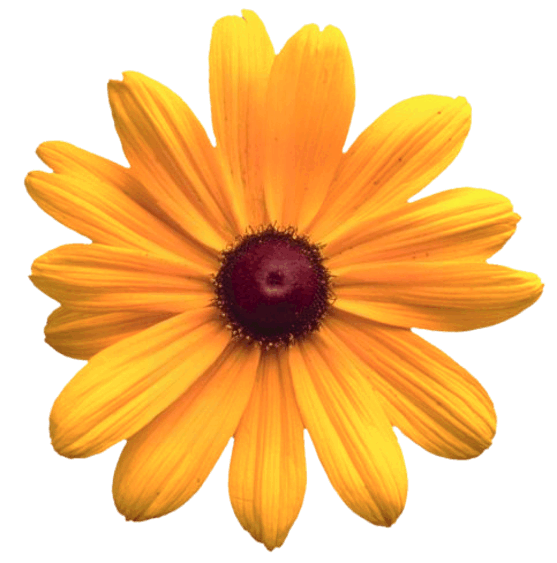 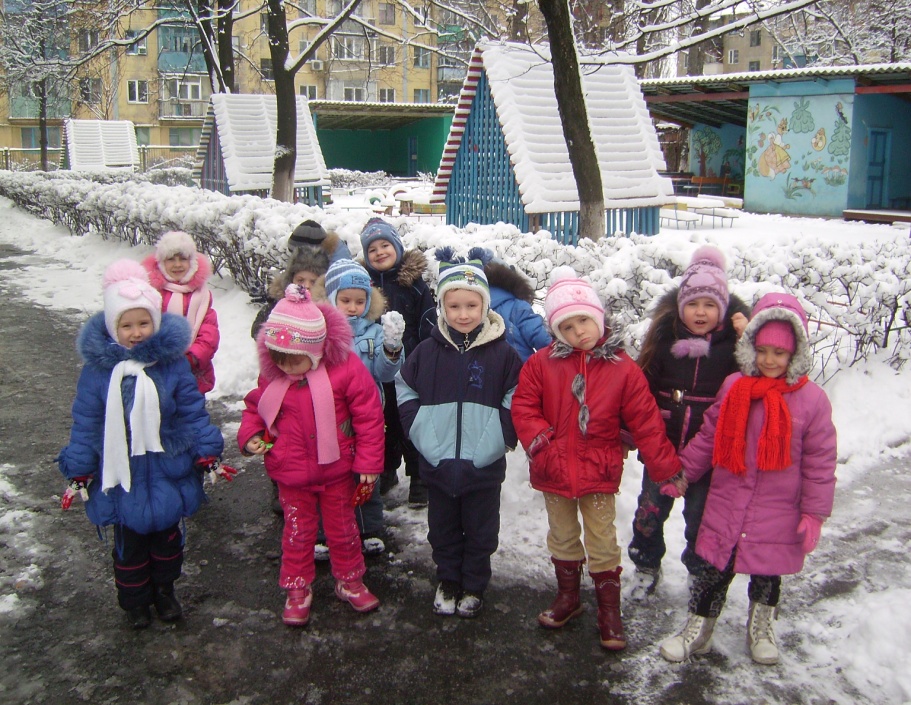 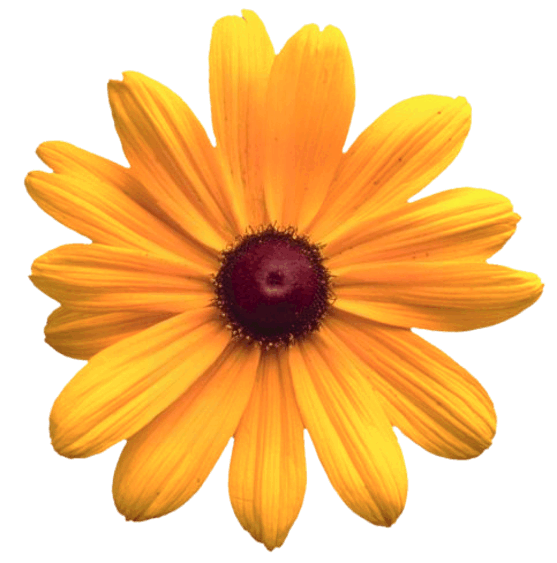 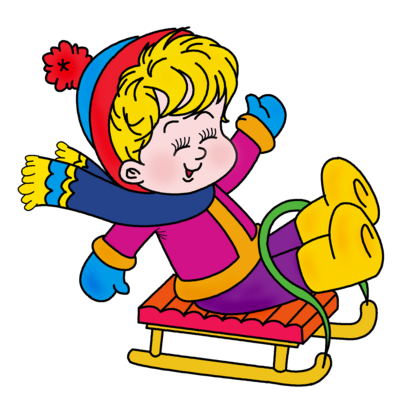 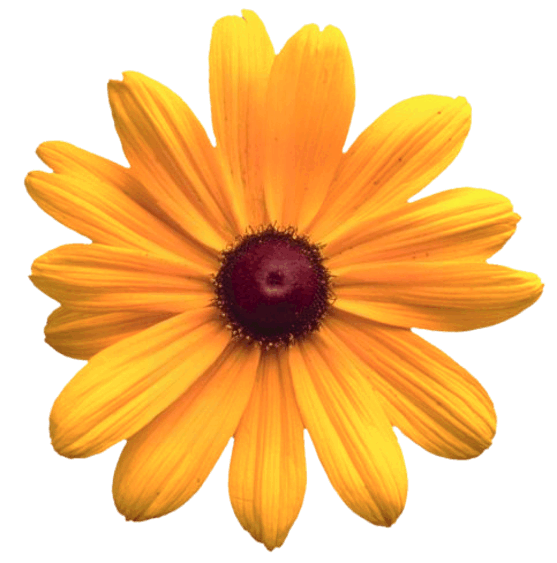 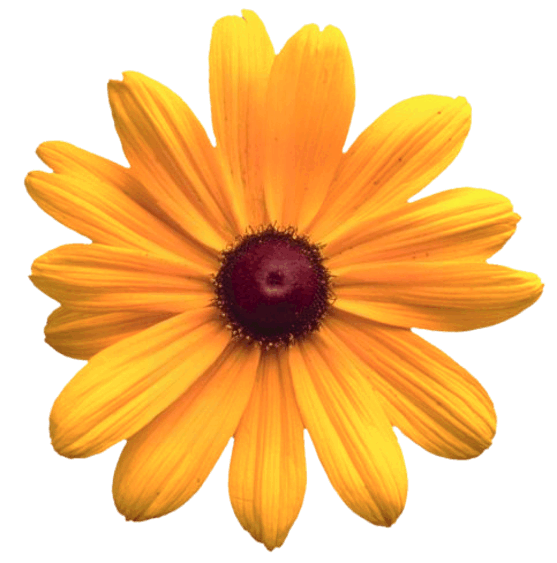 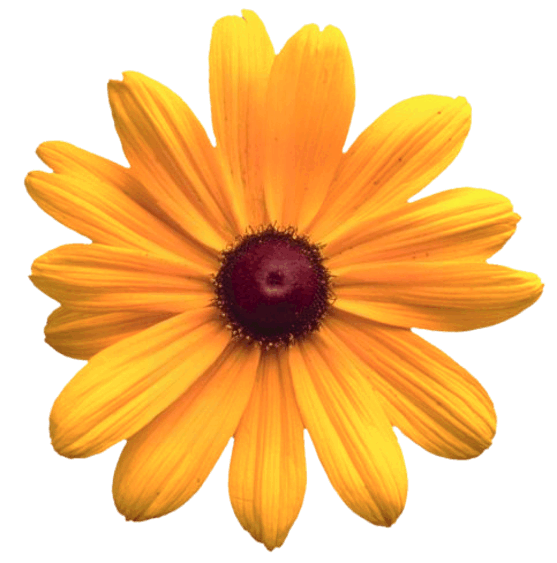 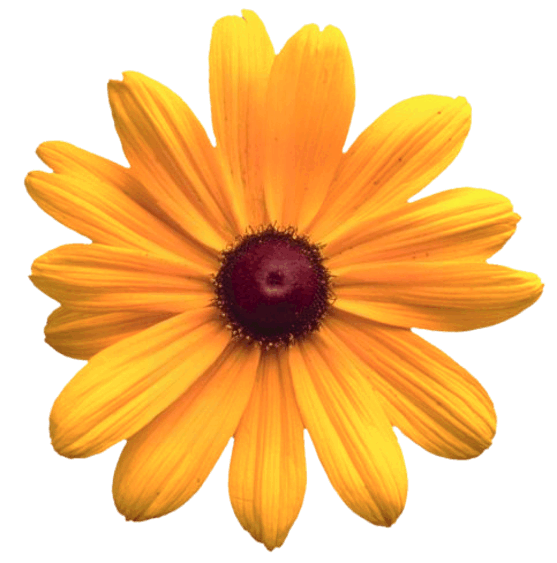 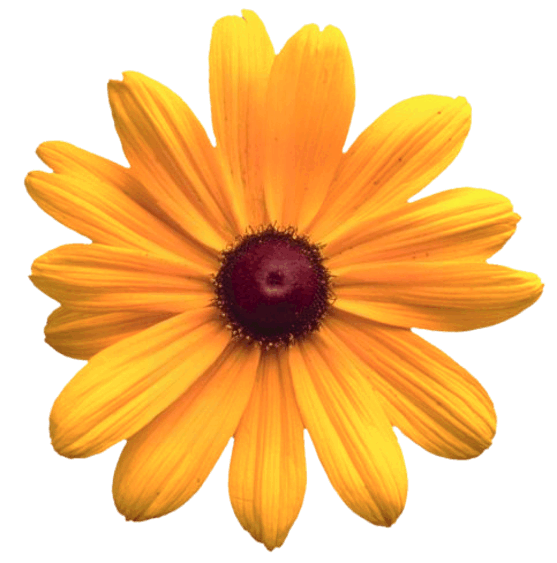 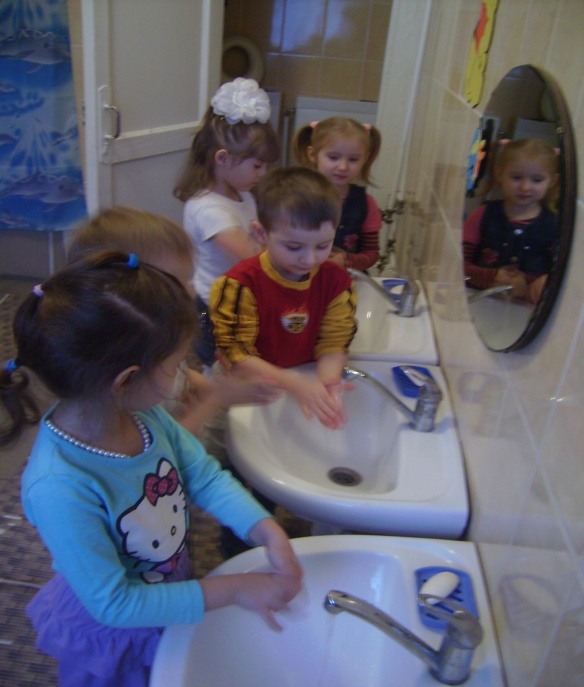 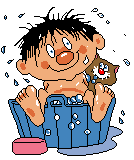 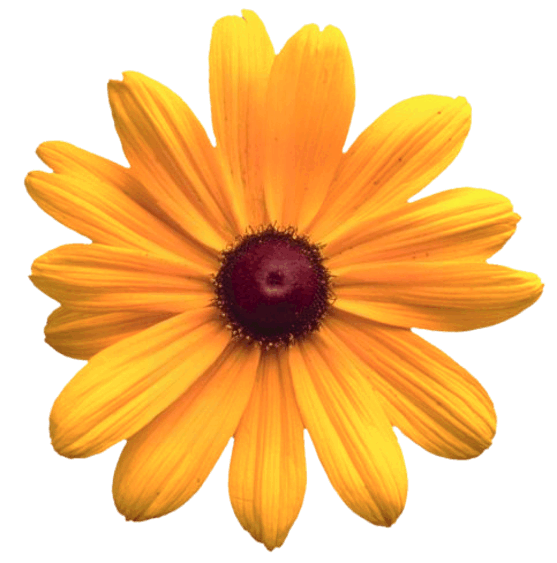 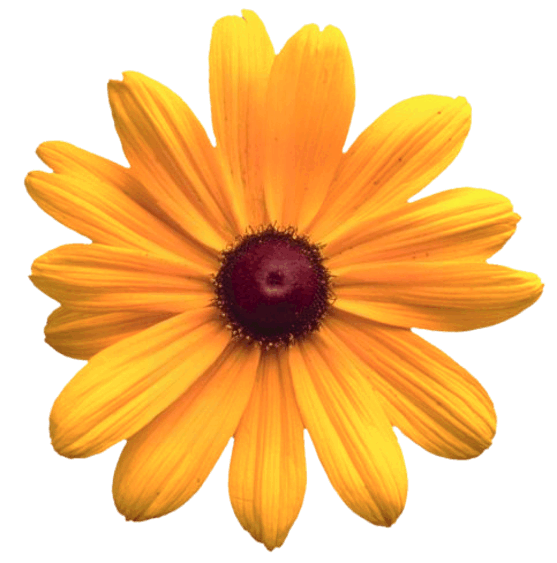 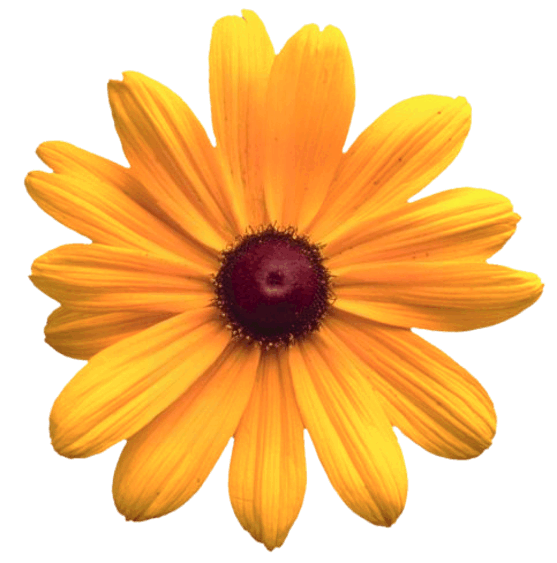 Щоби ні один мікробНе потрапив нам у рот,Руки мити перед їжеютреба з мылом та водицею.
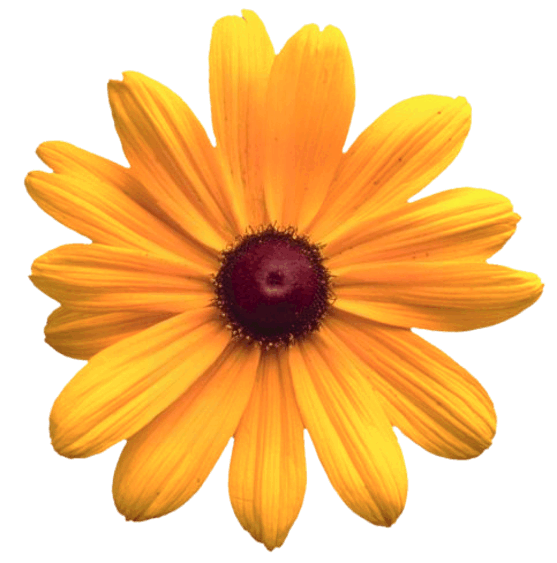 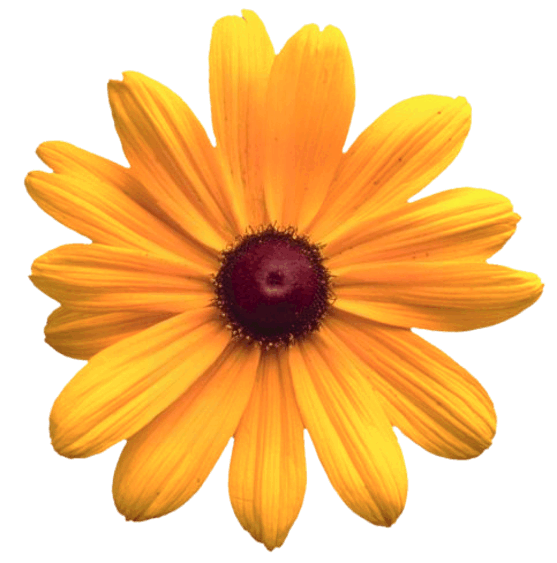 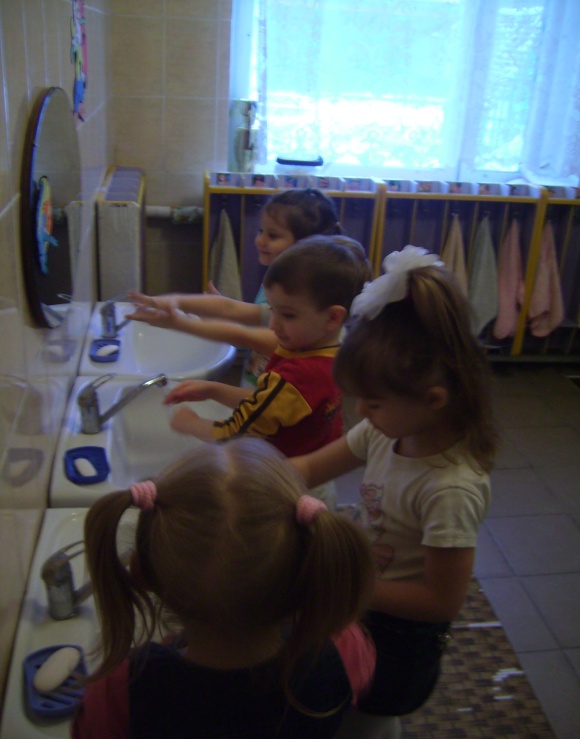 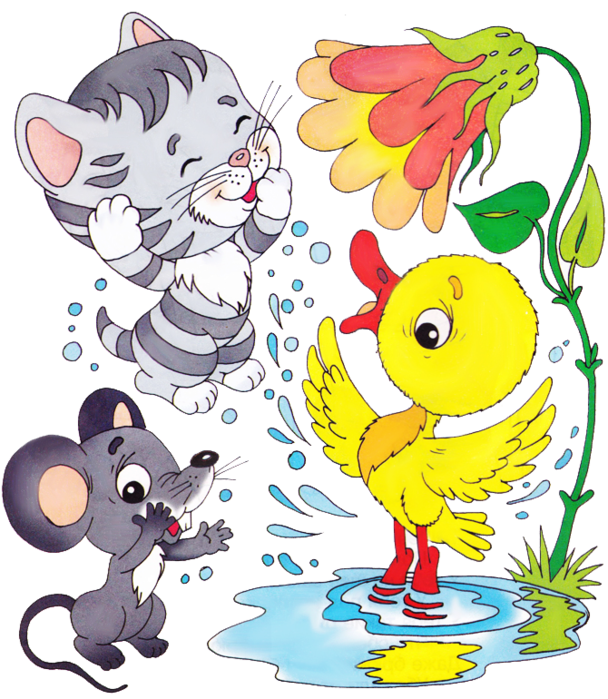 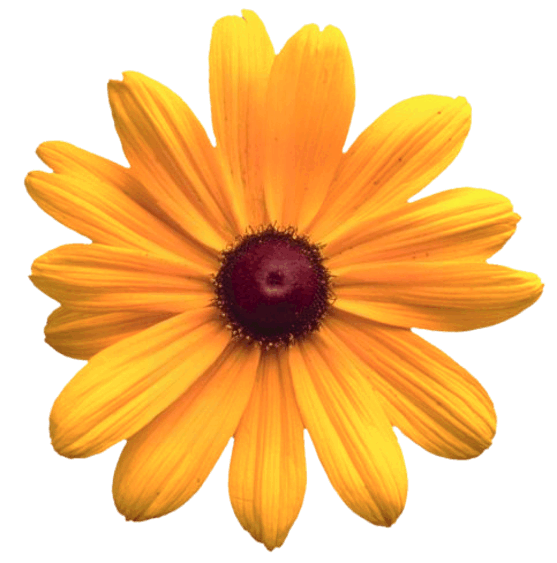 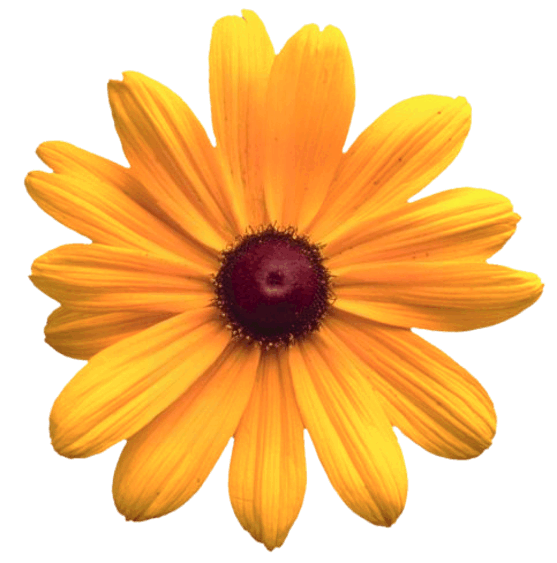 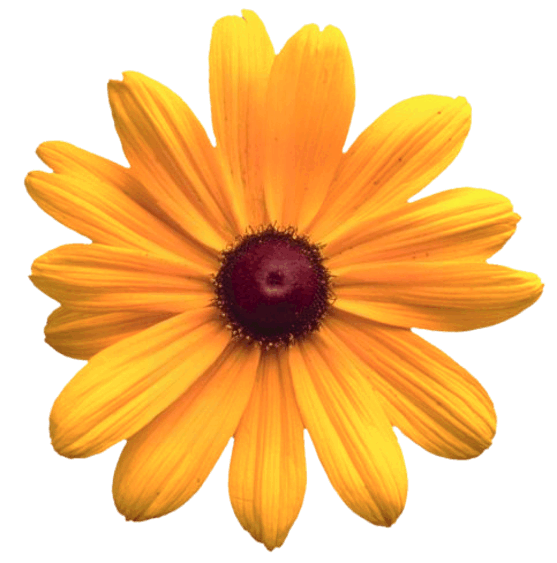 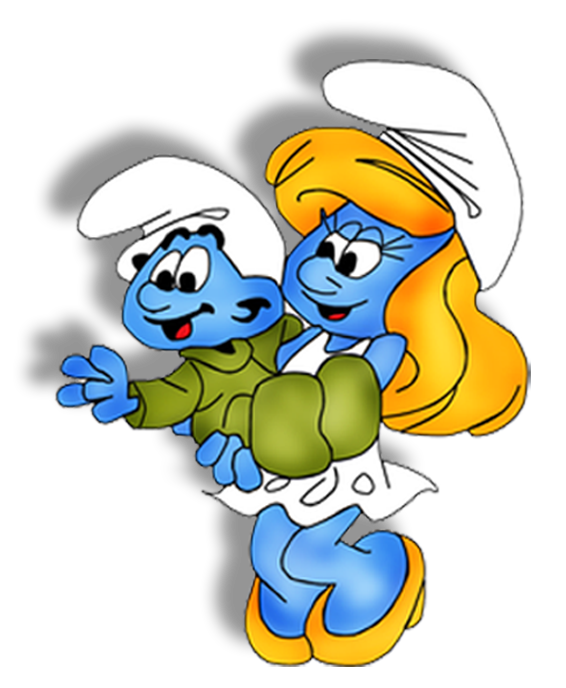 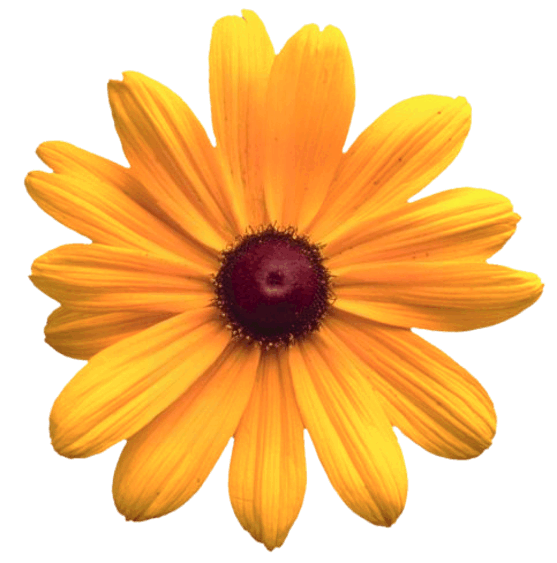 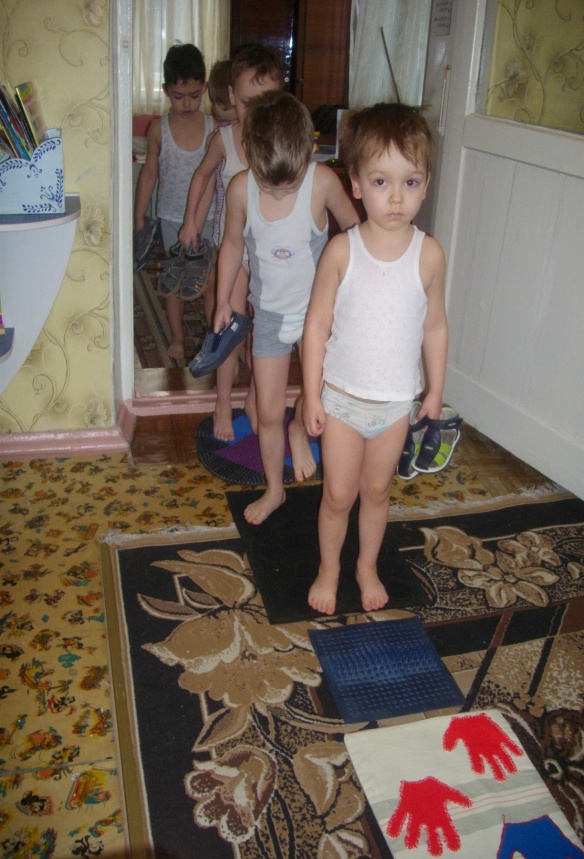 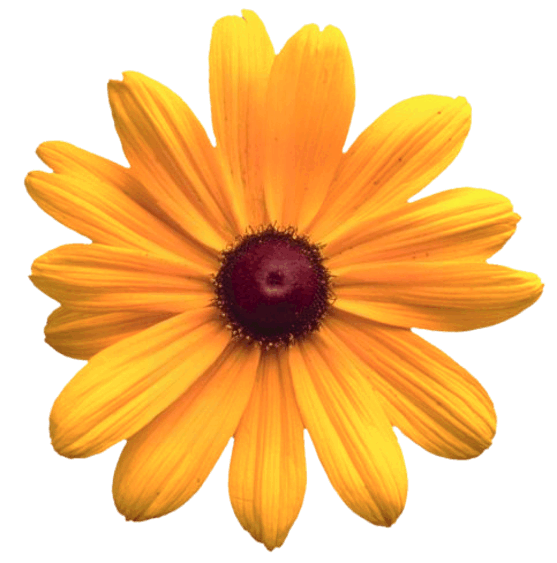 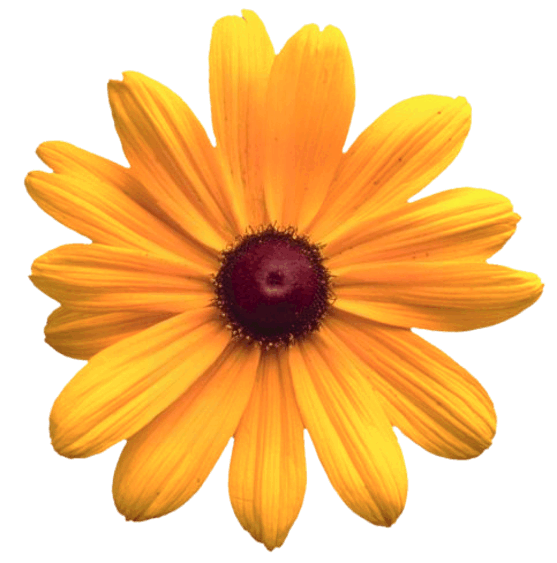 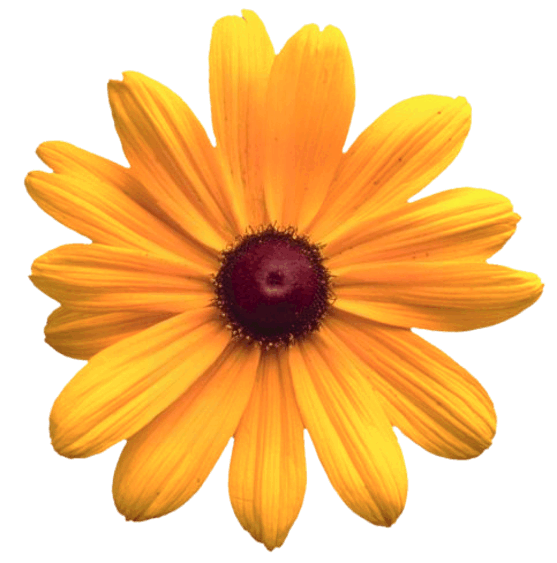 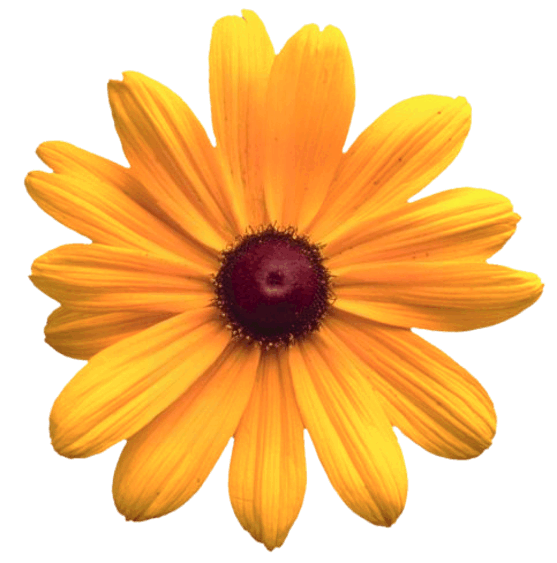 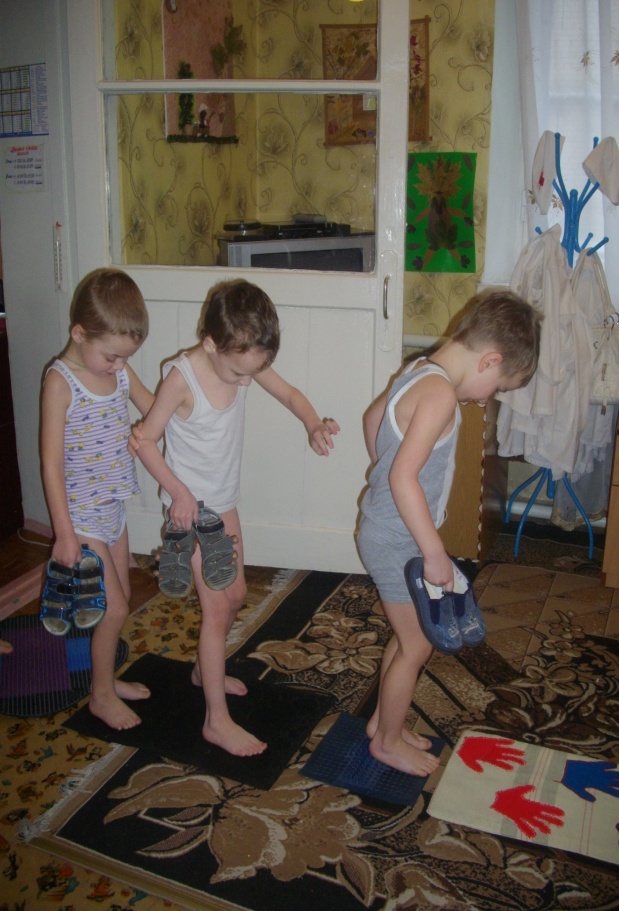 Повітря, сонце і вода -Для всіх хвороб просто біда.Тож гартуватись, друже, слід,Щоб врятуватися від бід.
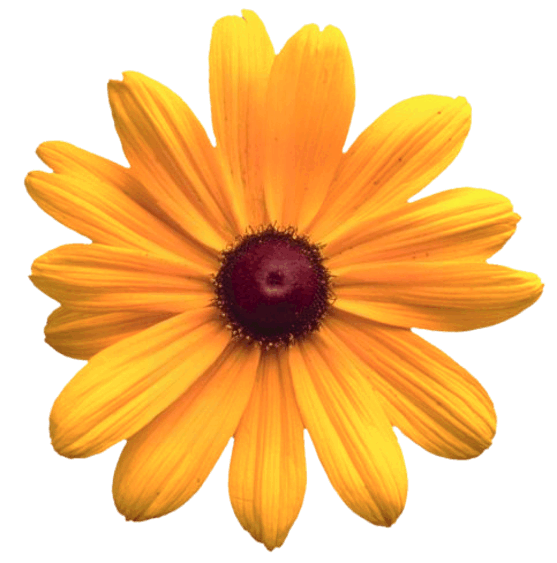 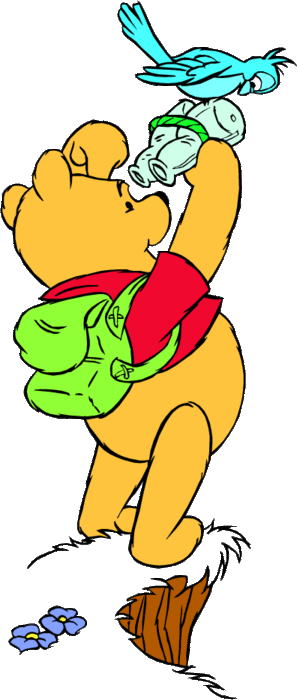 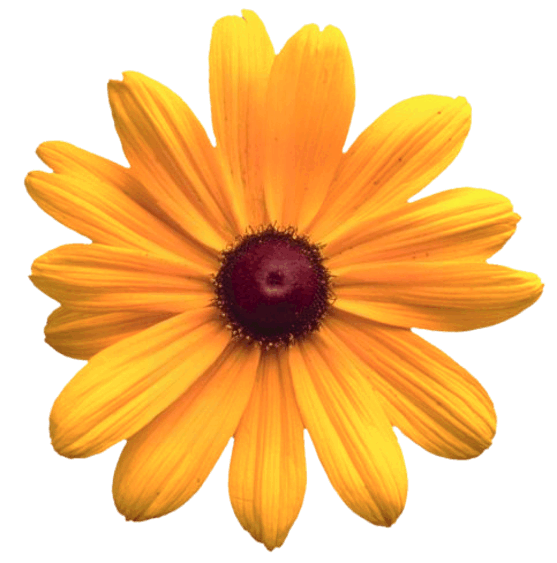 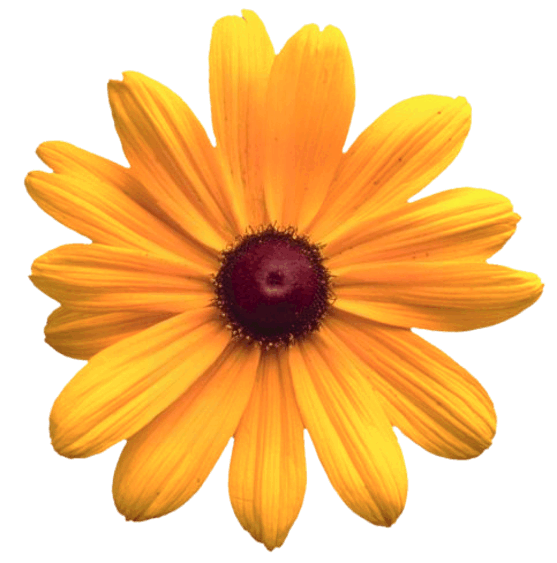 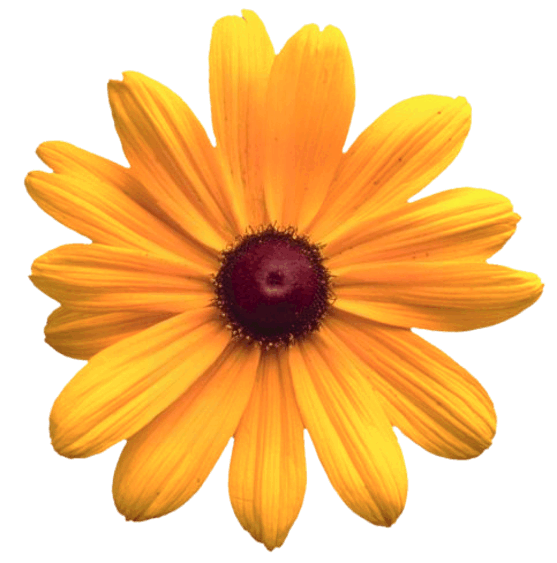 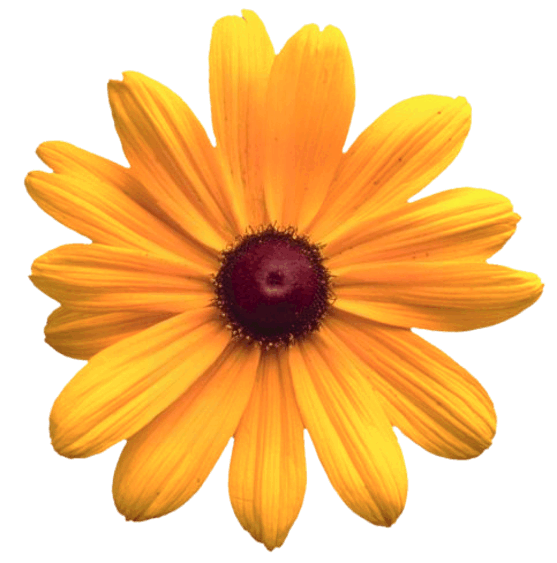 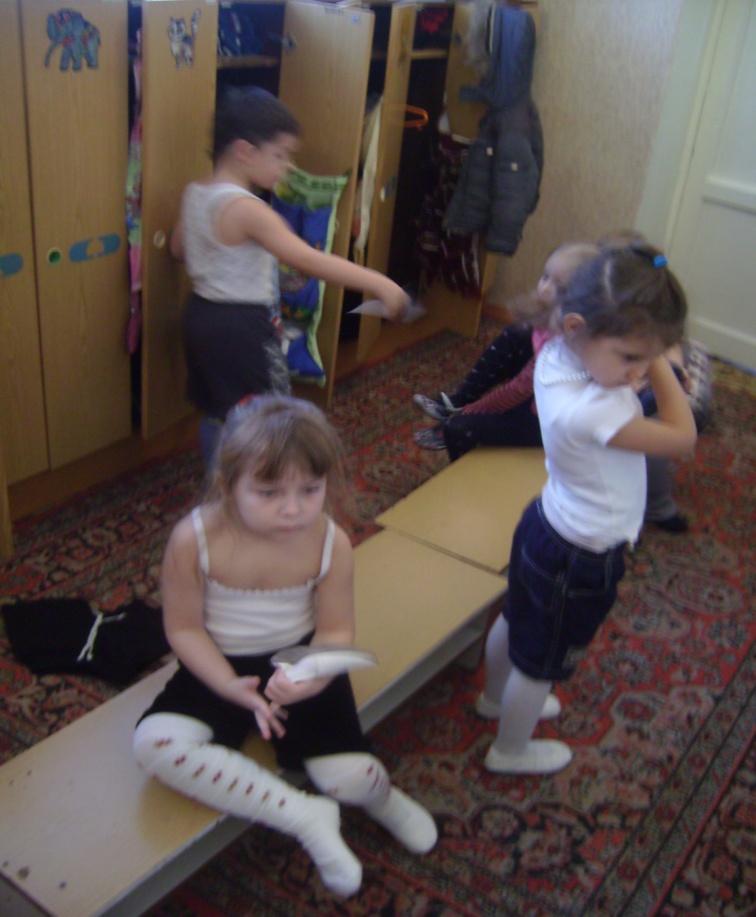 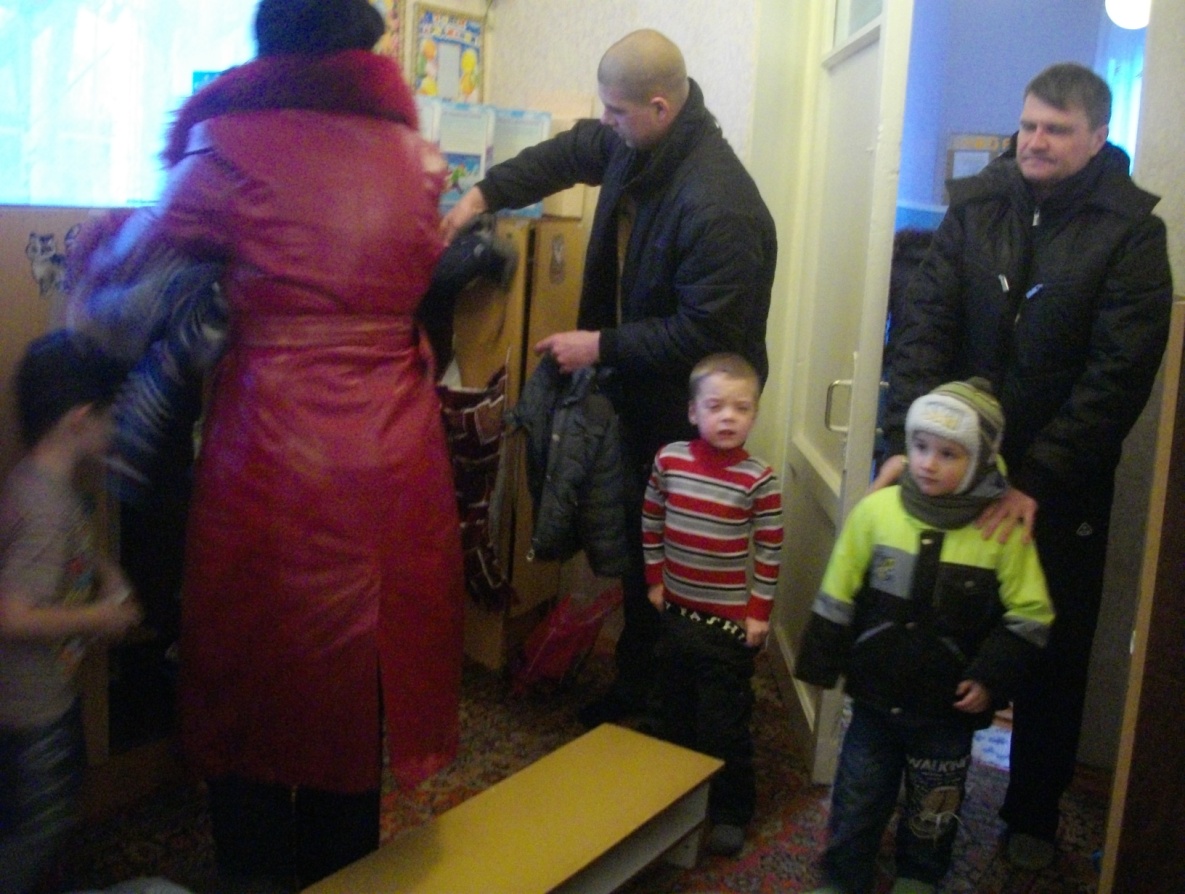 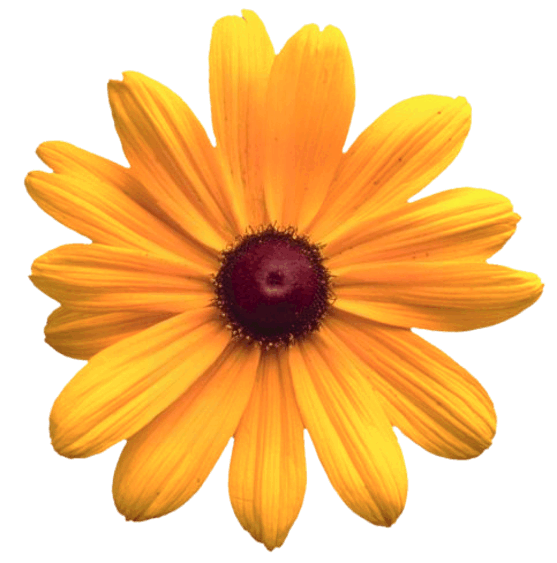 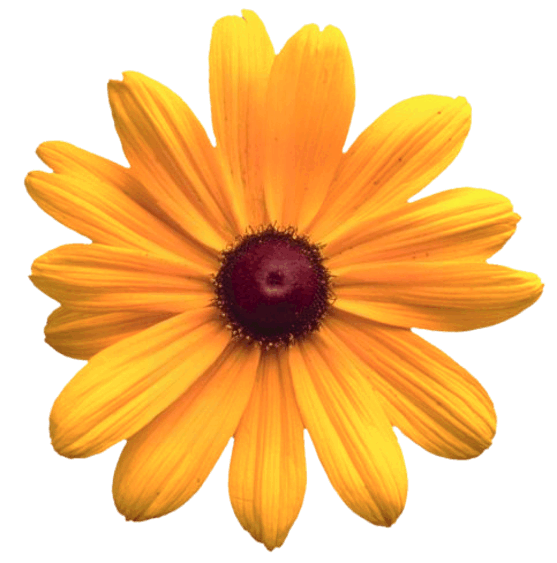 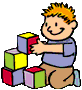 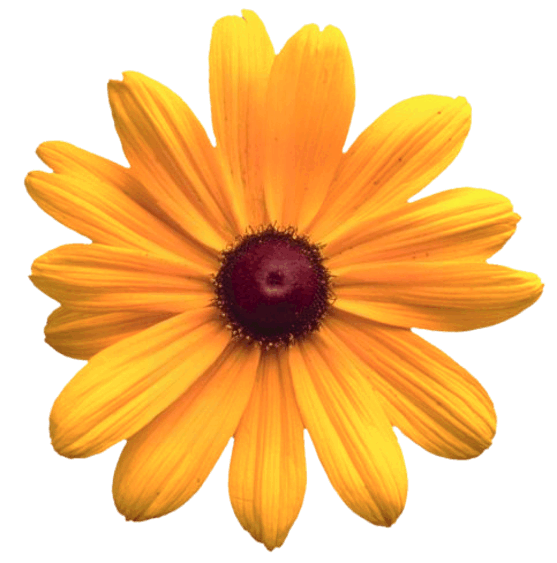 Ось і сонечко вже сіло,Залишаймо ми садокРозповім своїй я мамі,і про себе й про діток,Як ми разом всі співали,Дружньо грали,малювалиЗавтра знов прийдем гуртом,Бо сумуем за садком!!!
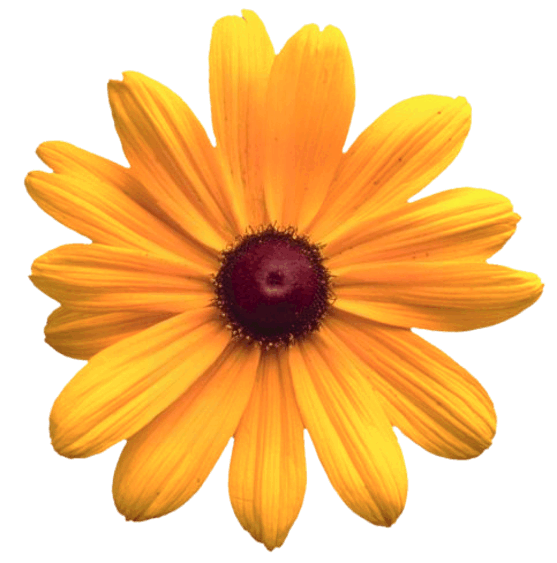 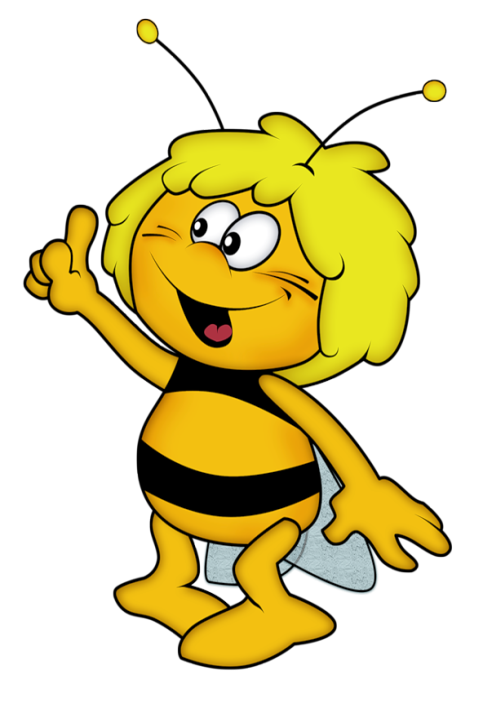 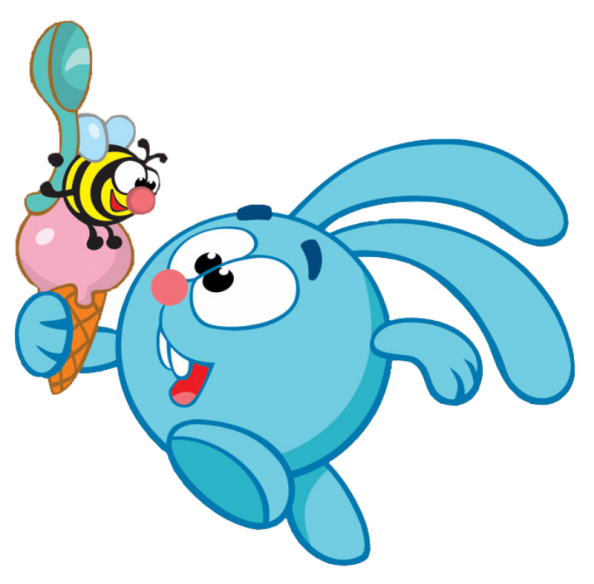 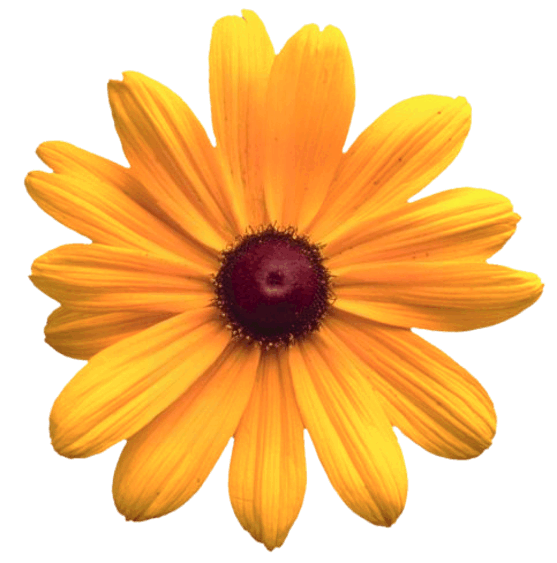 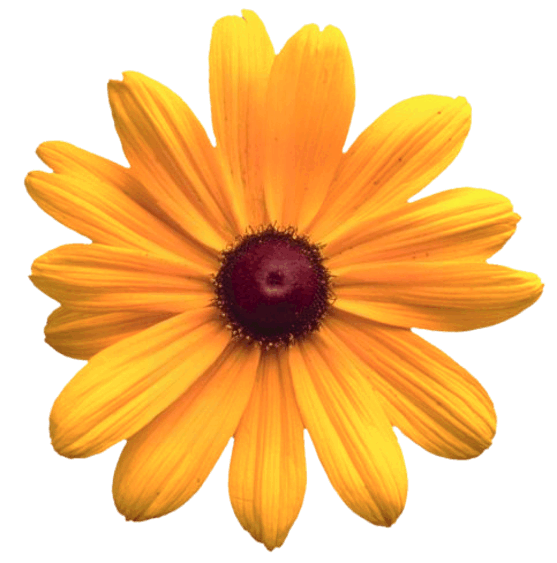 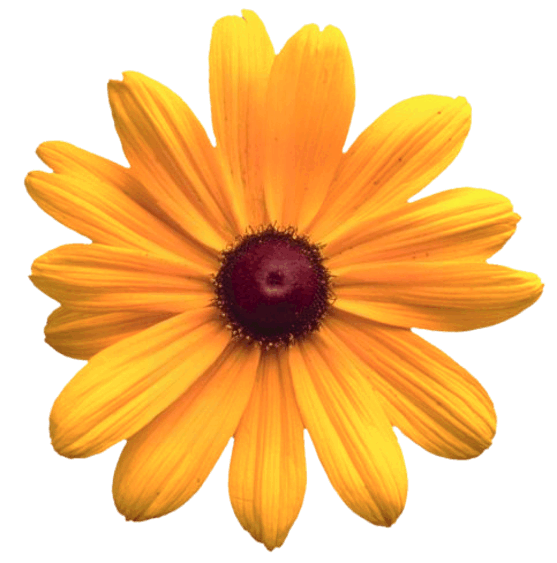 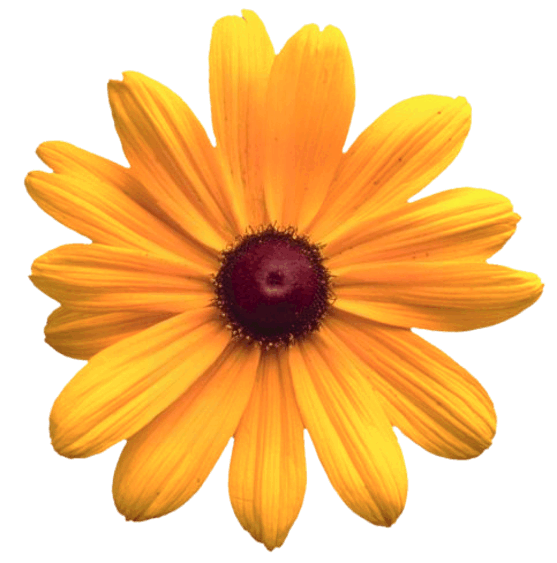 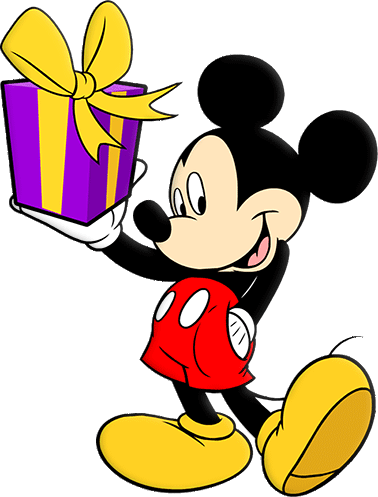 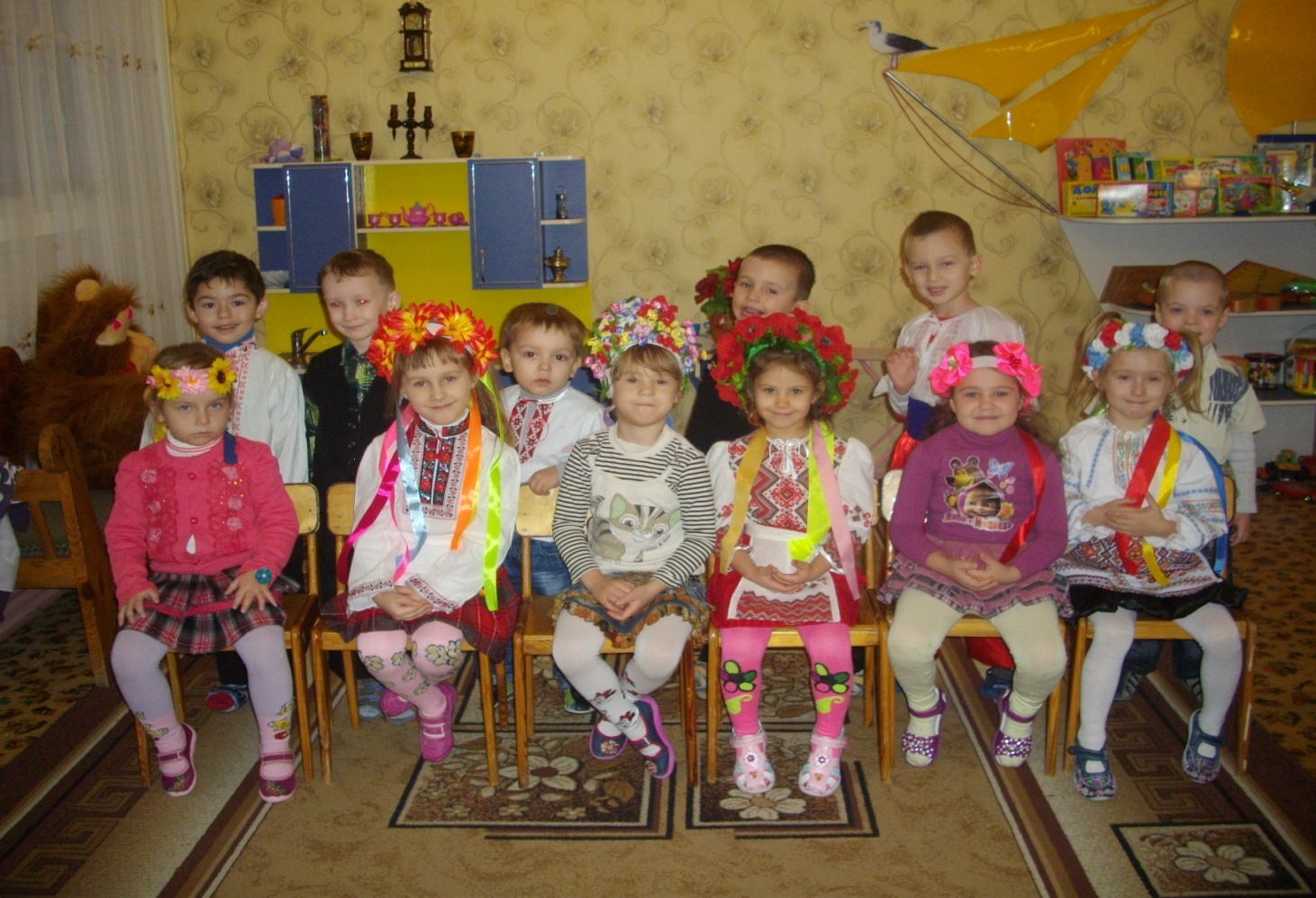 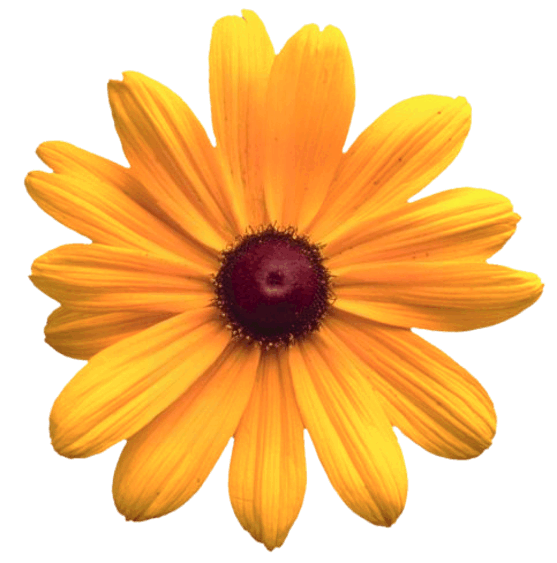 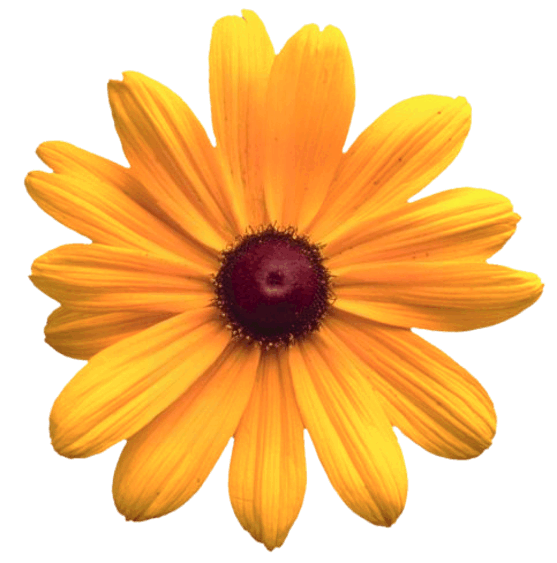 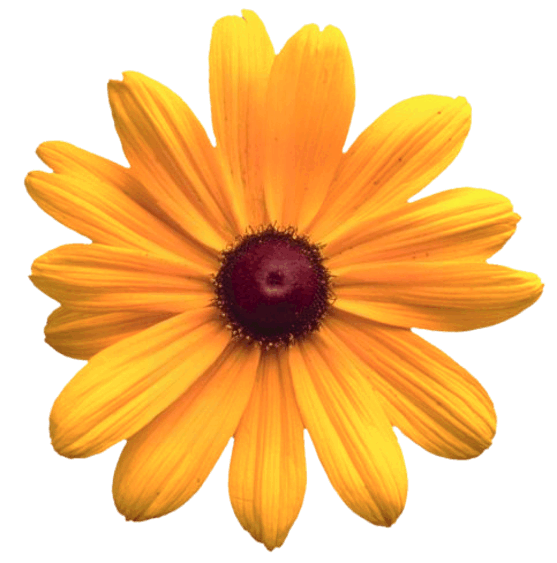 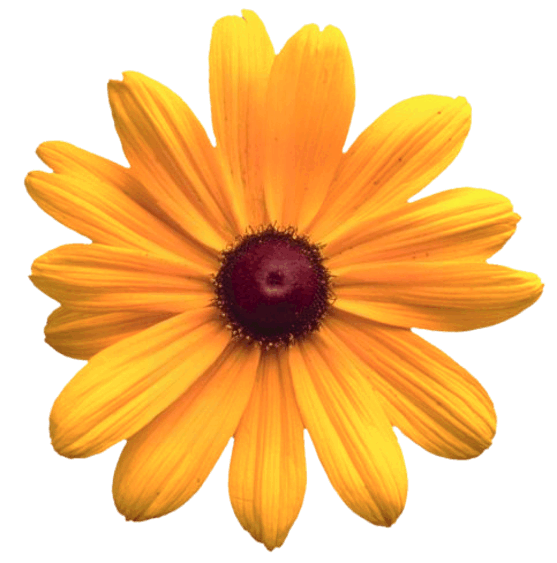 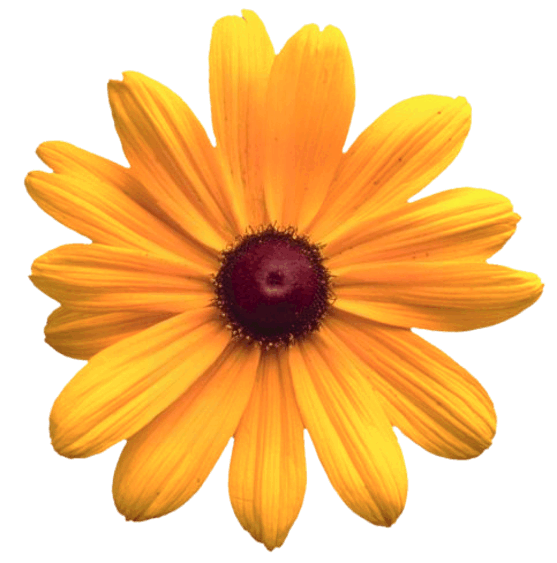 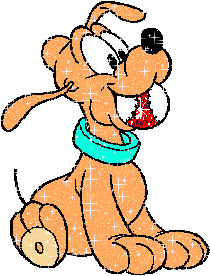 У садку дитячому       Хороше нам жити.  Граємось, не плачемо,       Є із ким дружити!!!
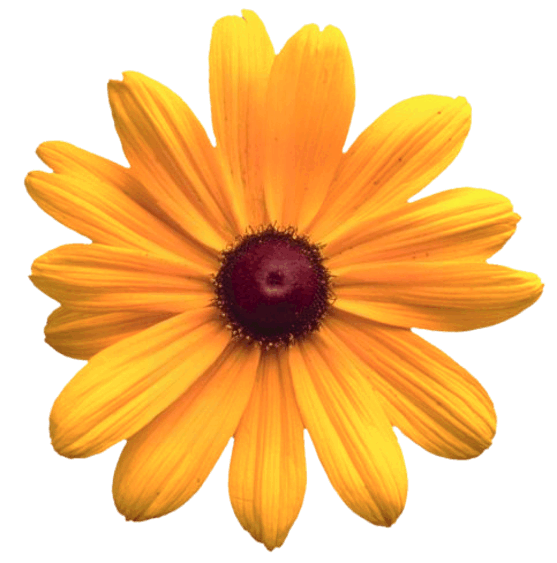 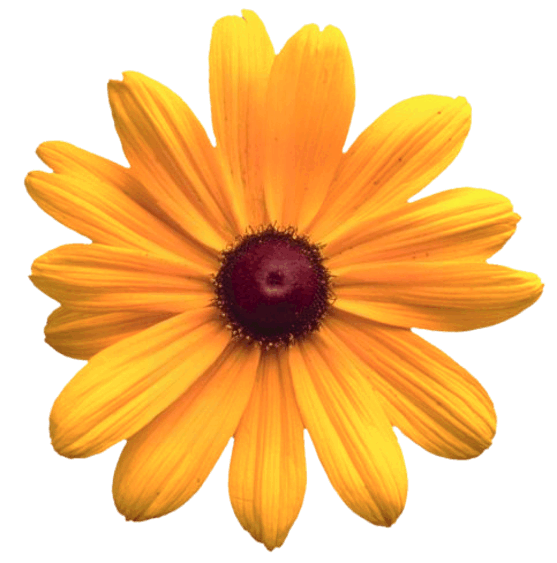 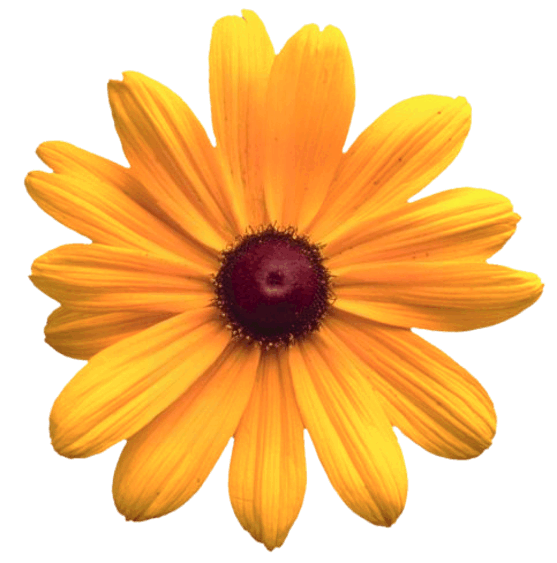 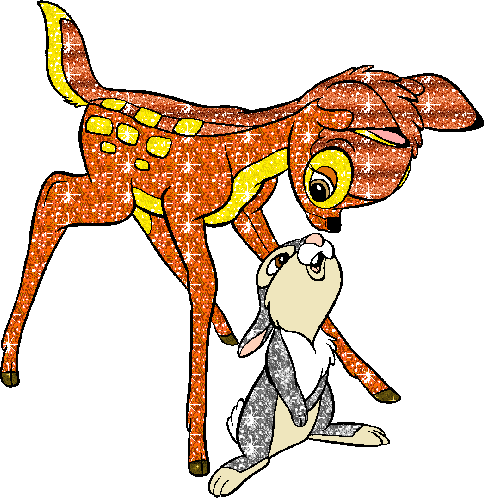 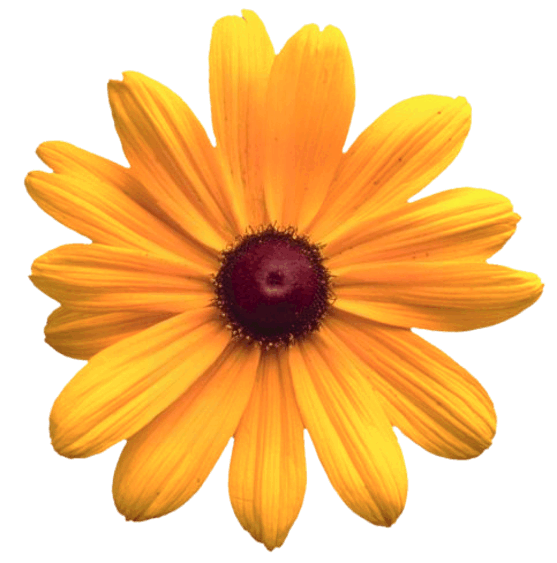 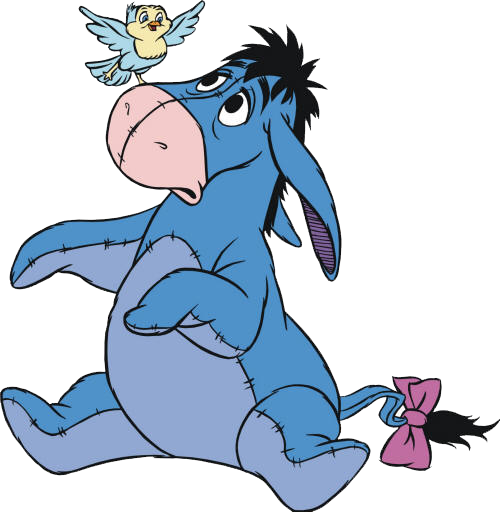 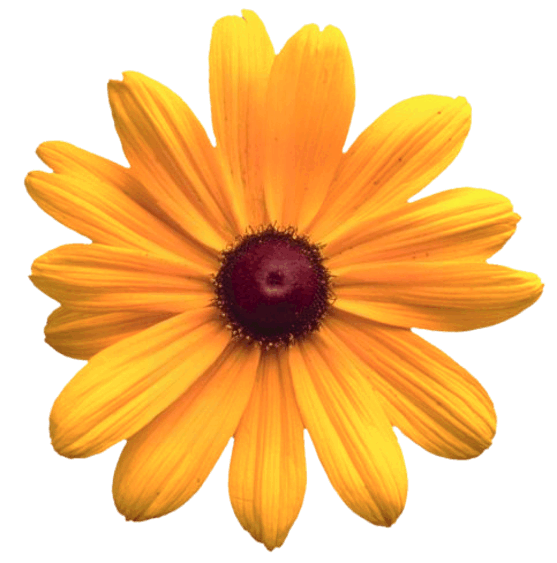 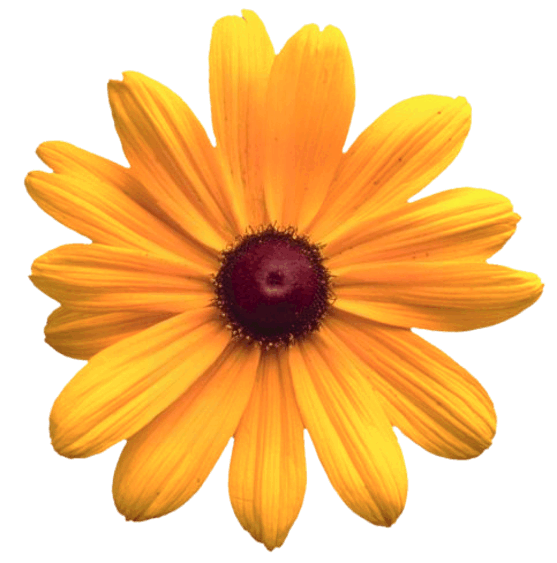 Дякую за увагу!
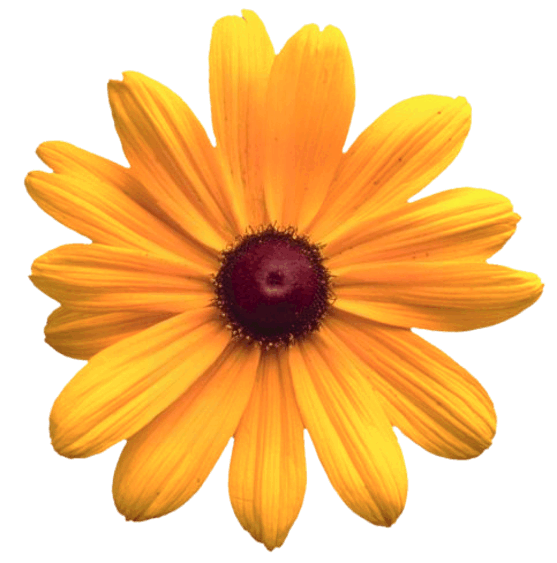 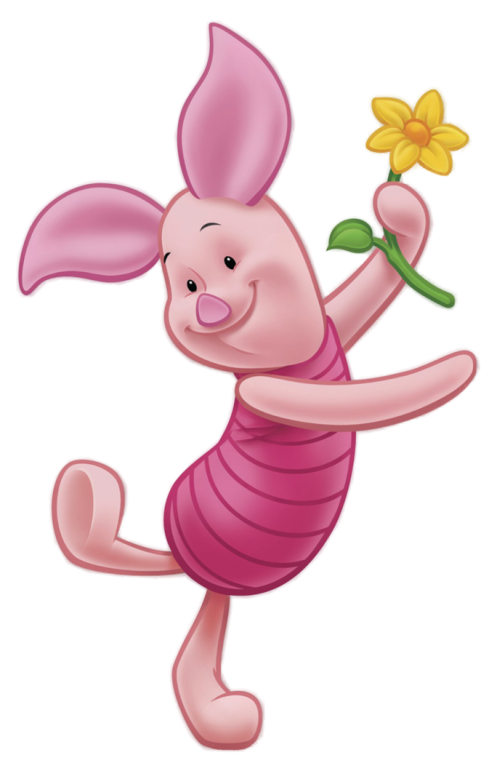 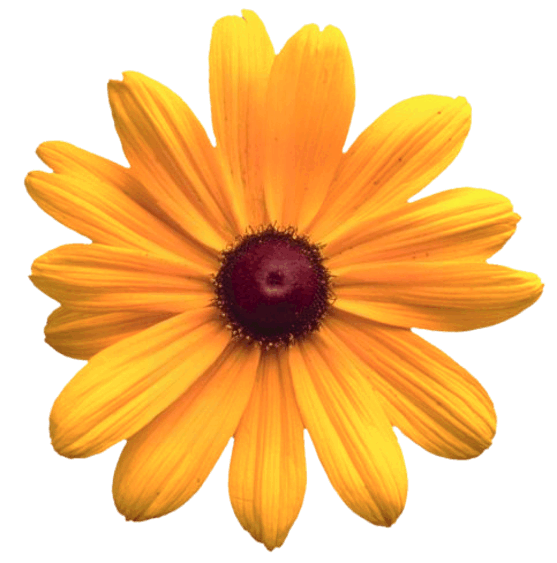 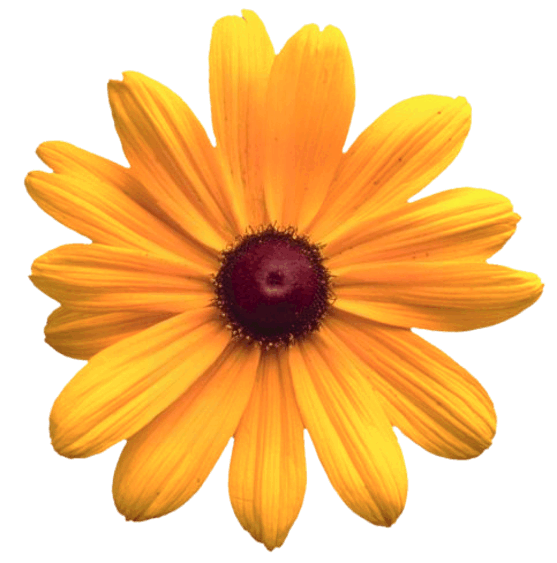 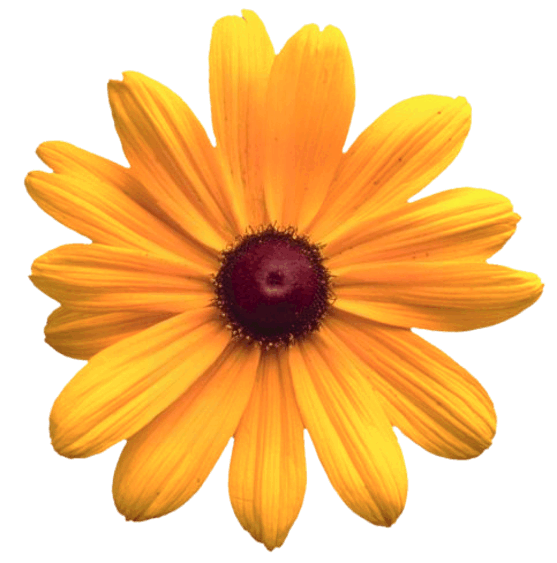 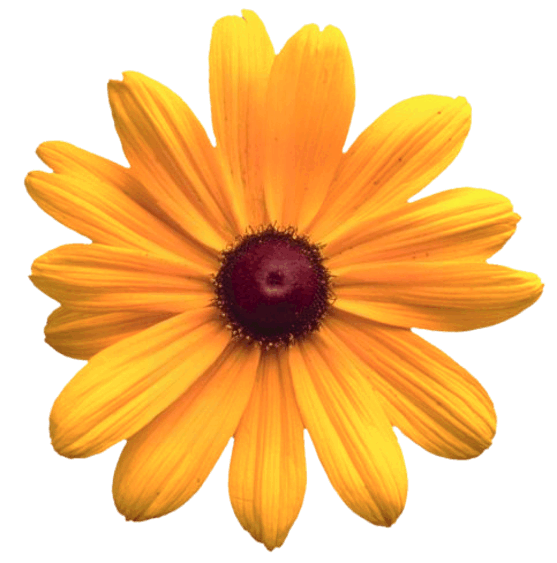